W-2 New Worker Training (NWT) Hub
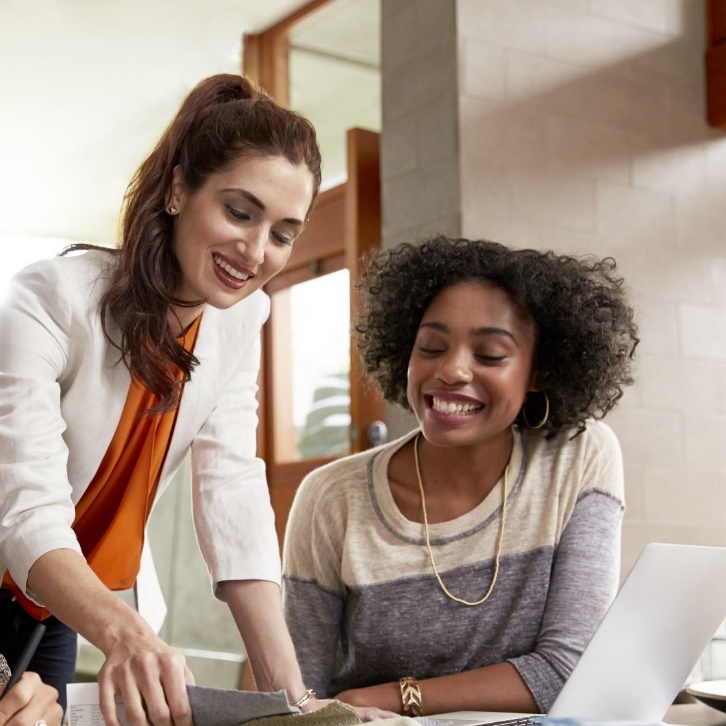 Where you go to be in the know!
1
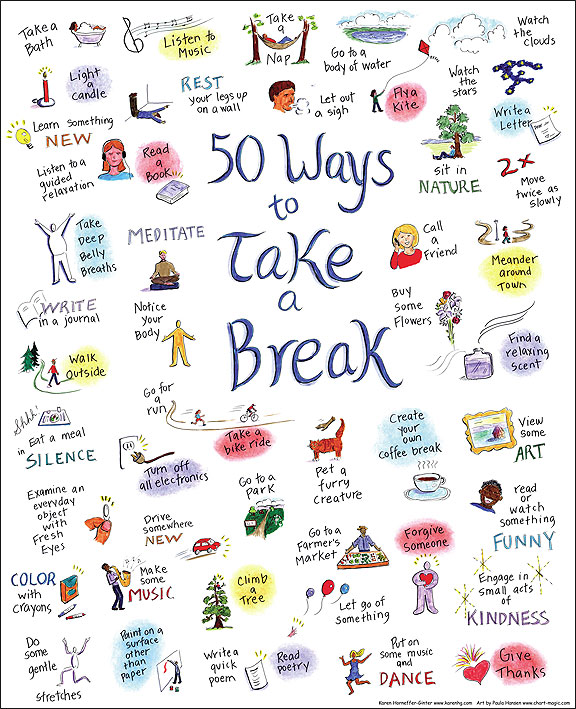 Use the annotation tools to mark your favorite way to take a break.
2
Questions
Name & Agency
Where You Are At In NWT
America Works
EQUUS
FSC
Maximus
Ross
UMOS
WCI
WRI
Policy and Process
Client Registration
Eligibility 
Assessment
Placement
Employability Plans
Ongoing
Closure
Successes
Challenges
3
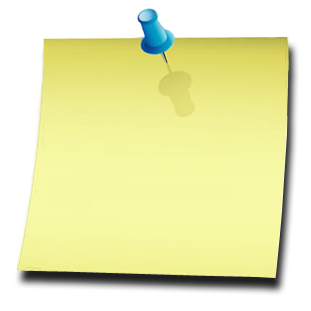 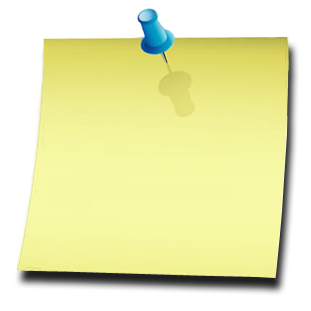 Announcements
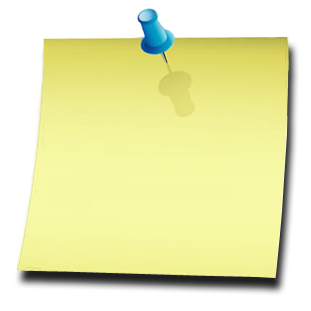 and
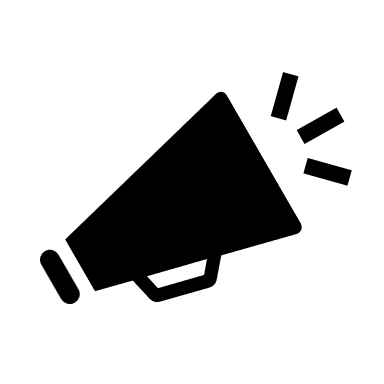 Updates
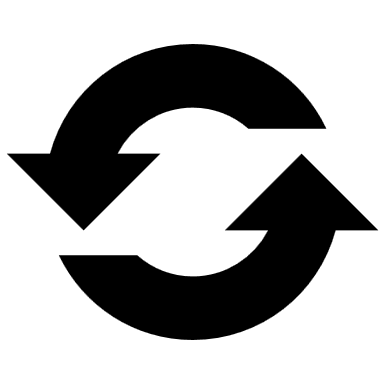 4
Stretch At Your DeskSeated Crescent Moon
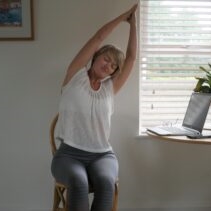 Lift arms overhead
Connect palms
Stretch fingers wide
Lean to one side 
Take 2-3 deep breaths
Switch sides and repeat
5
Desk Aids
6
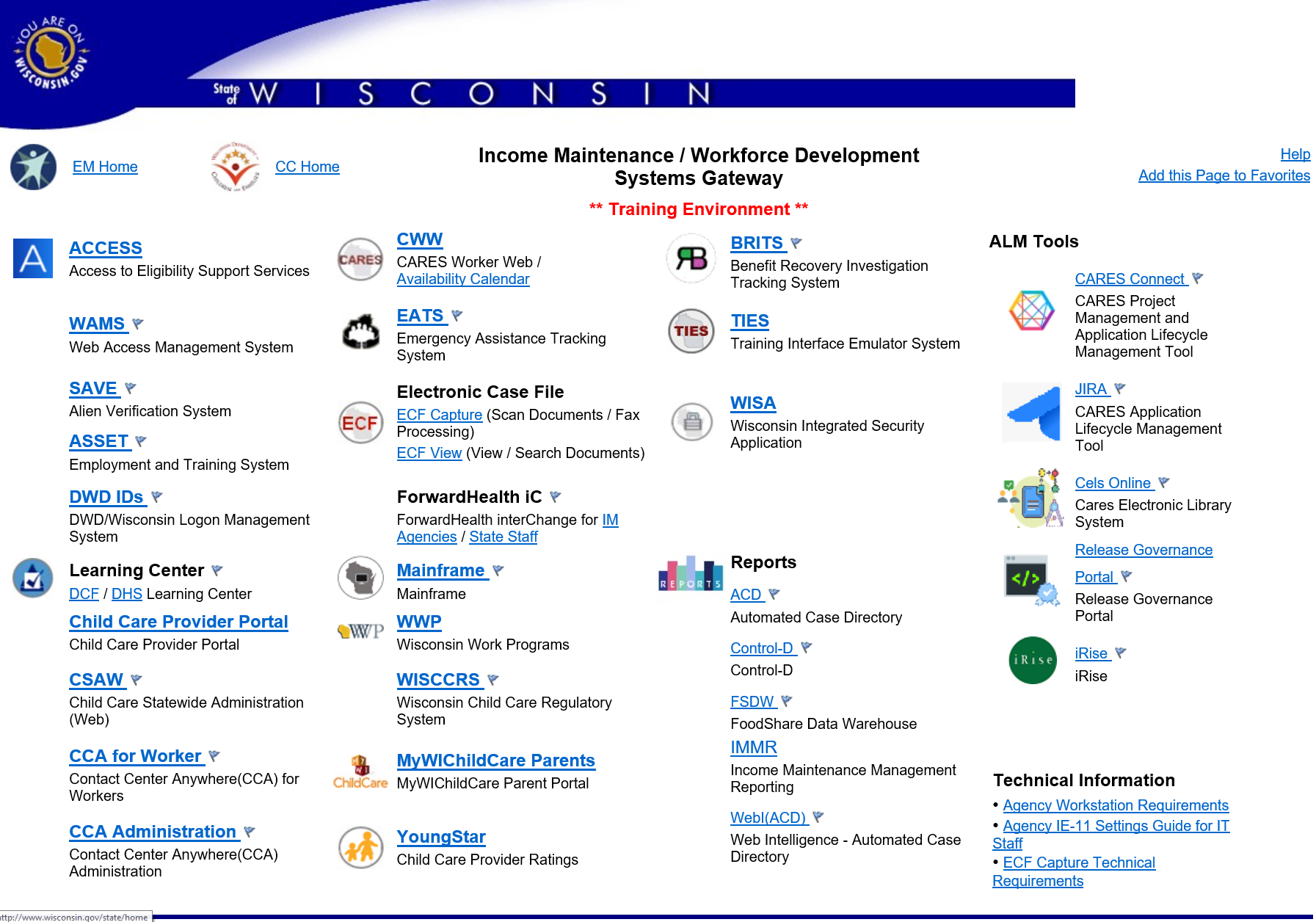 7
Open 
Q & A
8
Takeaway
from today
What’s Your TIP?
Improvement
I want to make
Practice
I plan to add
9
This or That?
Use your stamp annotation tool to indicate your preference
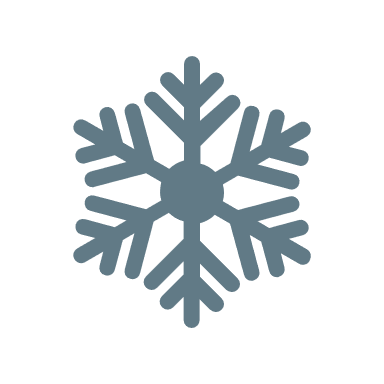 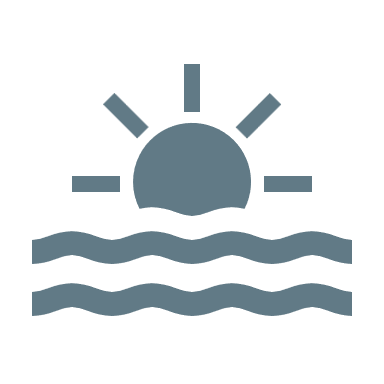 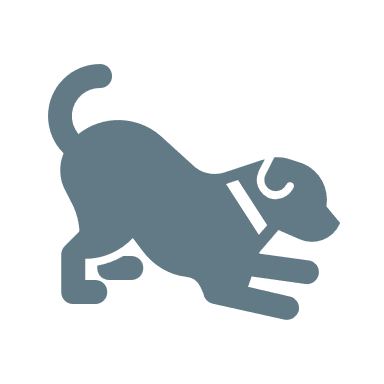 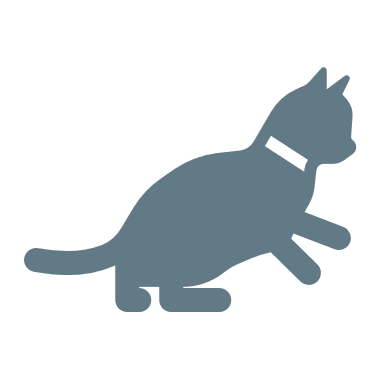 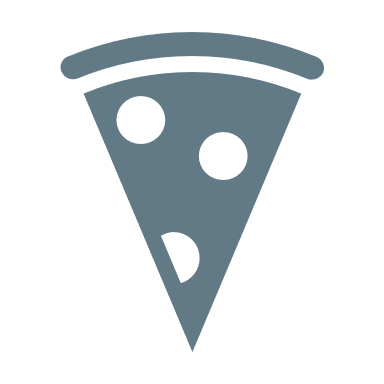 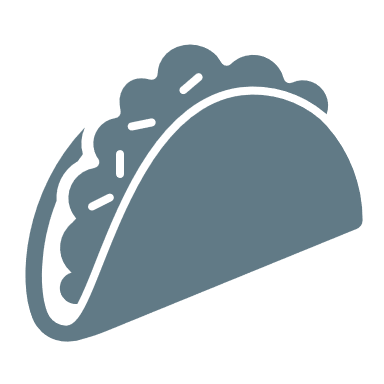 Summer
Dogs
Pizza
Winter
Cats
Tacos
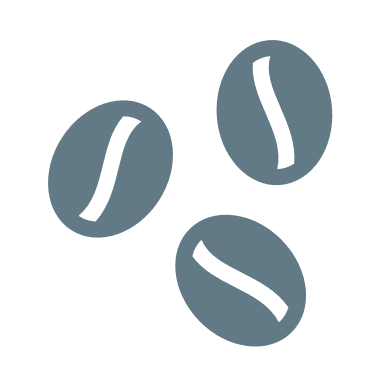 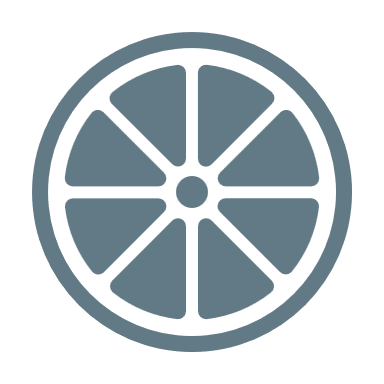 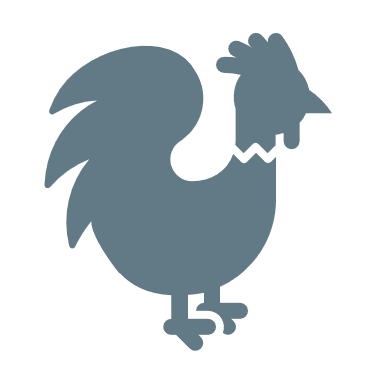 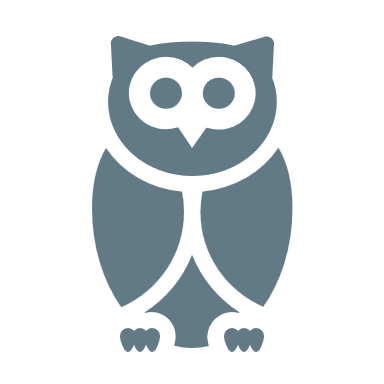 Morning
Night
Coffee
Juice
10
Questions
Name & Agency
Where You Are At In NWT
America Works
EQUUS
FSC
Maximus
Ross
UMOS
WCI
WRI
Policy and Process
Client Registration
Eligibility 
Assessment
Placement
Employability Plans
Ongoing
Closure
Successes
Challenges
11
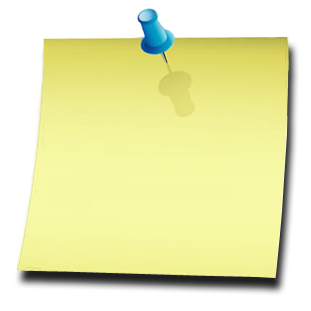 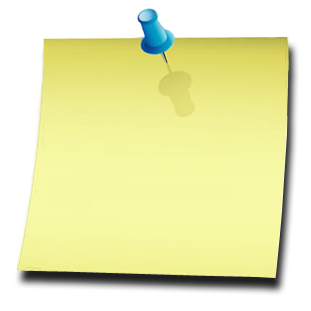 Announcements
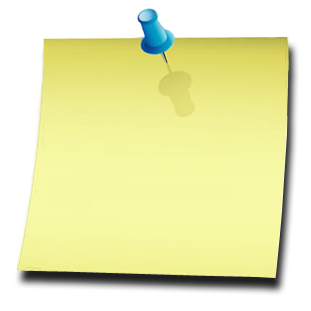 and
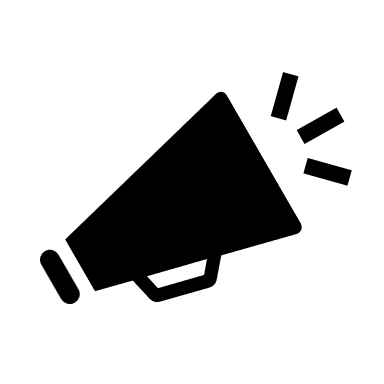 Updates
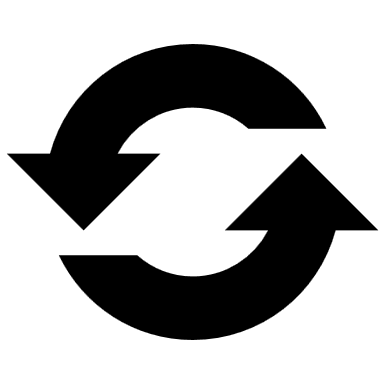 12
Stretch At Your DeskChair Pigeon
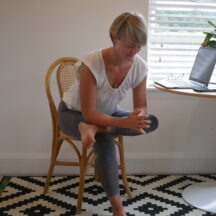 Place one leg over other
Flex foot
Remain in upright position
Hold for 5 breaths
Repeat on other side
13
W-2 Manual:
4.3.3 Comments
Comments, Case Numbers, and PINs
Desk Aids:
PIN and Case Comments
14
Comments
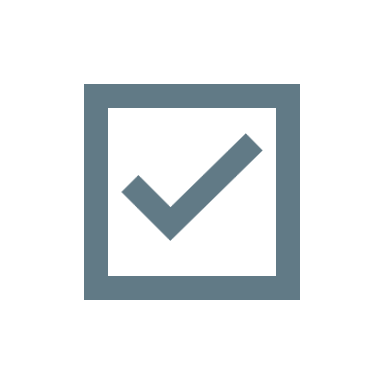 Required
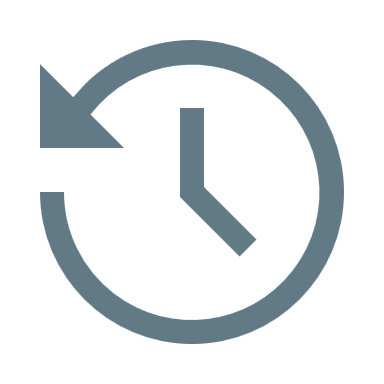 Detailed History of the Case
Participant’s Story
15
PIN Comments
Case Comments
Assessments – including informal, formal, career, and job readiness
Case Reviews
Financial Eligibility (Income, Assets, etc.)
Employability Plan Review
Non-Financial Eligibility (Citizenship, Date of Birth, etc.)
Activity Assignment
Participation and Good Cause Determination
Verification Items
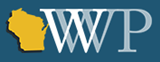 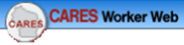 16
PIN Comments
Case Comments
Assessments – including informal, formal, career, and job readiness
Case Reviews
Placement
Financial Eligibility (Income, Assets, etc.)
Employment
Employability Plan Review
Household Changes (person add, change of address, etc.)
Non-Financial Eligibility (Citizenship, Date of Birth, etc.)
Activity Assignment
Participation and Good Cause Determination
Case Closure
Verification Items
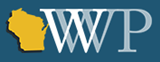 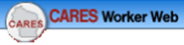 17
Placement
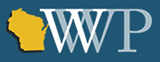 PIN Comments
Erin is placed as a CSJ and is eligible to earn up to $653 per month based on participation and cooperation with W-2.
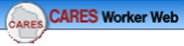 Based on Erin’s informal assessment, she is most appropriate for a CSJ placement at this time. She has recent work history and employment skills. Erin stated she is motivated to find new employment.
Case Comments
18
Employment
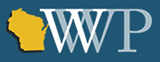 PIN Comments
Kevin obtained full-time employment at Chili’s Grill and Bar as a line cook. His job duties include preparing food for customers, adhering to safety and sanitation policies and procedures, and maintaining cleanliness throughout the restaurant.
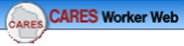 Kevin obtained full-time employment at Chili’s Grill and Bar as a line cook, earning $14.00 per hour, working 40 hours per week, and is paid bi-weekly. His prospective income is $2,408 
($14 x 40 = $560 x 4.3 = $2,408).
Case Comments
19
Household Changes
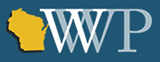 Kelly reported her boyfriend, Darryl, moved into the home. He is the father of her minor child. Initiated the Add Person driver flow. Darryl provided his birth certificate to verify US Citizenship and date of birth. Provided Driver’s License to verify identity and WI residency. Provided bank statement for checking account. Darryl has no other assets or income. Ran eligibility, case is open and passing.
PIN Comments
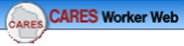 Kelly reported her boyfriend, Darryl, moved into her home.  He is the father of her minor child. Added Darryl to her case. Completed eligibility and informal assessment with Darryl. Based on the results, Kelly is more employable and remains the placed parent.
Case Comments
20
Case Closure
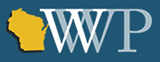 Jada’s had no contact with the W-2 agency for the last 30 days, despite multiple, varied attempts to contact her. Entered the work program end date using today’s date and indicated it is due to Loss of Contact with the Agency. Ran eligibility, case is failing for loss of contact. Confirmed fail. W-2 case is closed.
PIN Comments
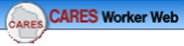 Jada had no contact with the W-2 agency for the last 30 days, despite multiple, varied attempts to contact her. Entered participation tracking information without good cause, ended activities and activity codes using today’s date, and disenrolled Jada from W-2.
Case Comments
21
Open 
Q & A
22
AHA Moment
What information from today do you plan to apply moving forward?
Apply
Happen
How do you plan to make this happen?
Action
What is the first action step you plan to take?
23
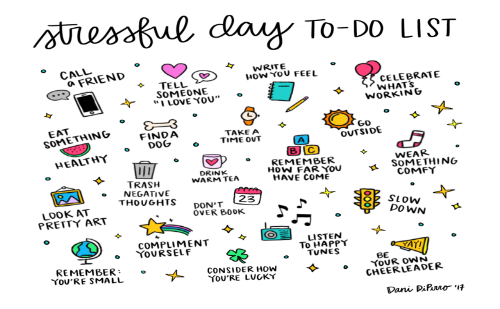 Use the annotation tools to mark a technique you use or plan to start using to deal with stressful days.
24
[Speaker Notes: Opener idea
Aske learners to check an tactic they use or can use?]
Questions
Name & Agency
Where You Are At In NWT
America Works
EQUUS
FSC
Maximus
Ross
UMOS
WCI
WRI
Policy and Process
Client Registration
Eligibility 
Assessment
Placement
Employability Plans
Ongoing
Closure
Successes
Challenges
25
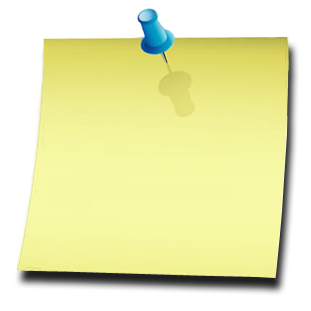 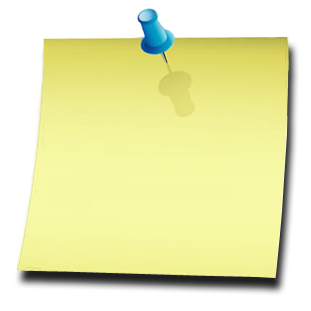 Announcements
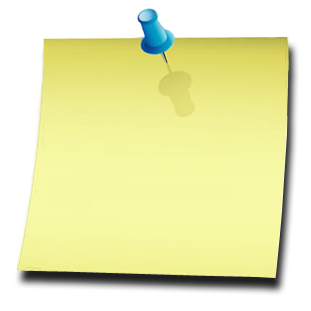 and
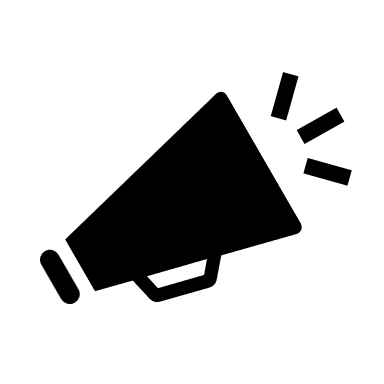 Updates
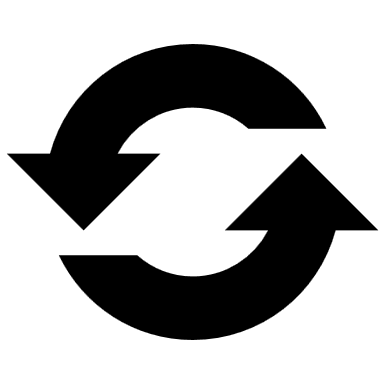 26
Stretch At Your DeskSit and Stand
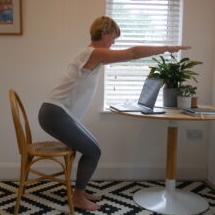 Begin in seated position; feet flat on floor; knees at 90° angle
Press down heels
Use legs and glutes only to stand
Sit down slowly
27
W-2 Manual:
6.1.1 Parts of the Employability Plan
Appendix – Activity Codes
Matching Activities and Codes
28
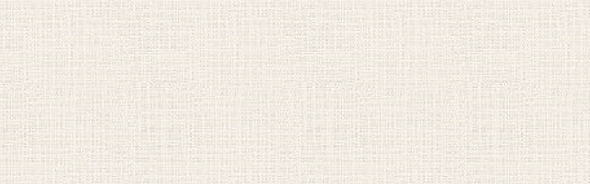 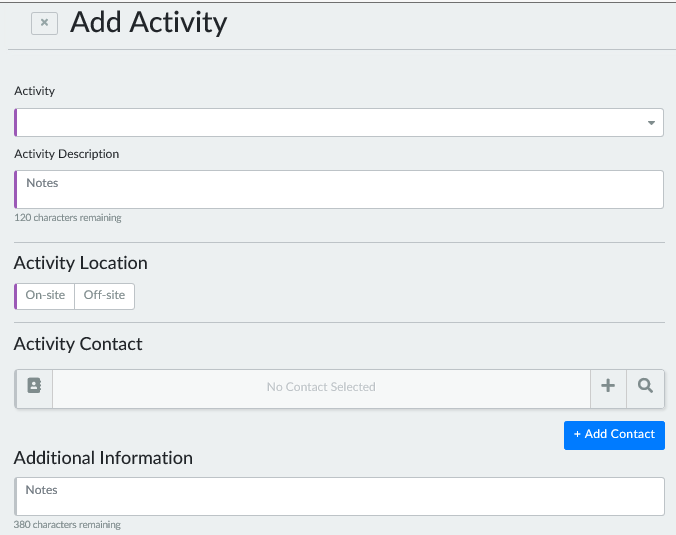 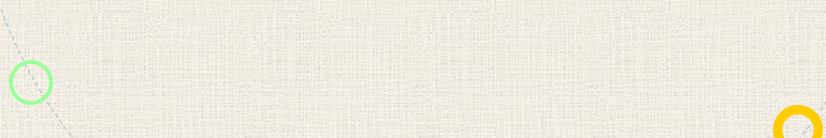 29
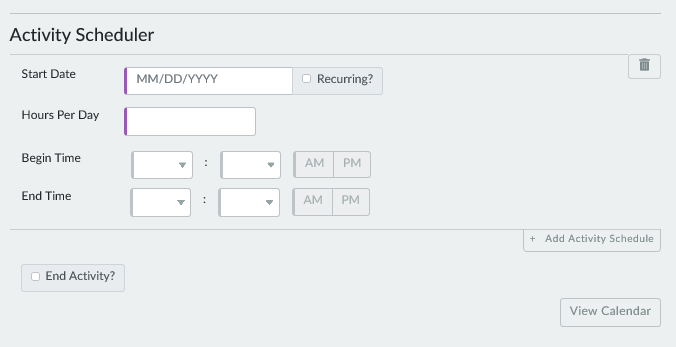 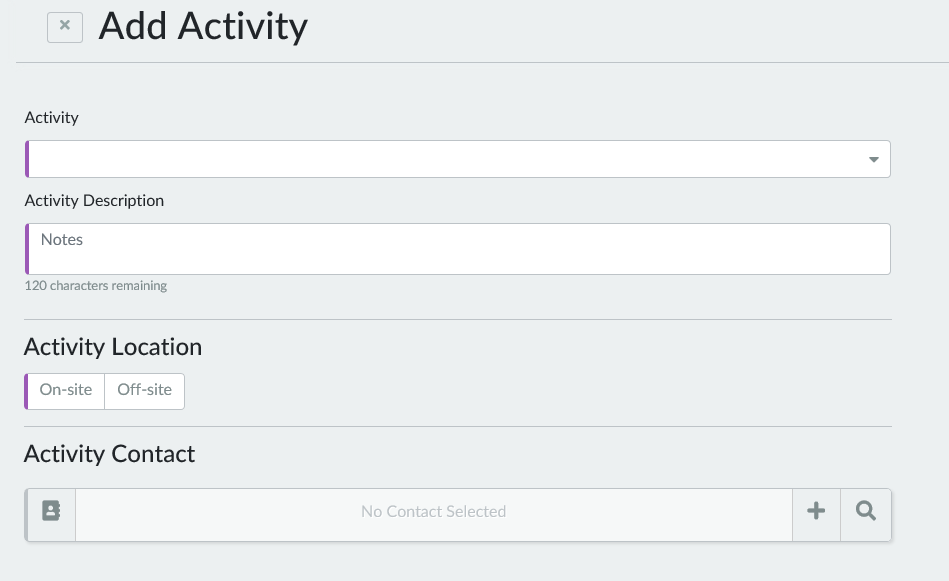 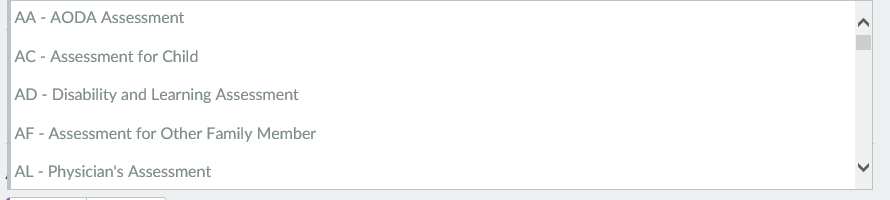 30
Job Readiness/ Motivation (MO)
Employment Search 
(ES)
Career Planning and Counseling (CE)
Weekly appointment with Job Developer, Gabe Michaels
Job shadow various welders
Apply for first shift customer service jobs
Create resume on Job Center of WI website
31
AODA Counseling (CA)
Personal Development (PD)
Life Skills 
(LF)
Attend bi-weekly AA meetings
Attend time management workshop
Read book: The Power of Positive Thinking
AODA group therapy and individual counseling
32
Career Planning and Counseling (CE)
Technical College Activities (TC)
GED 
(GE)
Job Skills Training 
(JS)
Take the TABE test
Research requirements for the welding program at the technical college
Attend GED prep sessions at the technical college
Attend full time classes as part of the Office Assistant Certificate
33
Open 
Q & A
34
Traffic Light Review
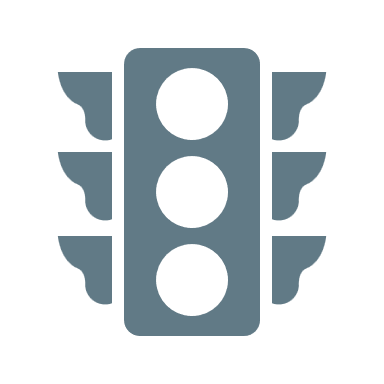 Stop Doing
Improve/Be Aware Of
Start Doing
35
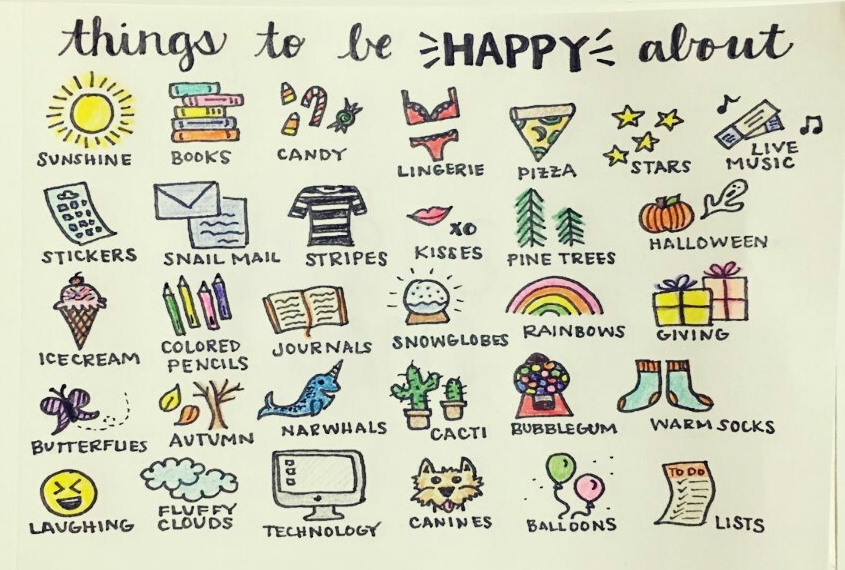 Use the annotation tools to mark  something that makes you feel happy.
36
Questions
Name & Agency
Where You Are At In NWT
America Works
EQUUS
FSC
Maximus
Ross
UMOS
WCI
WRI
Policy and Process
Client Registration
Eligibility 
Assessment
Placement
Employability Plans
Ongoing
Closure
Successes
Challenges
37
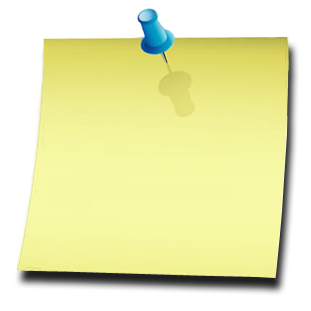 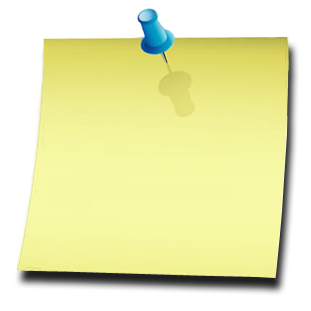 Announcements
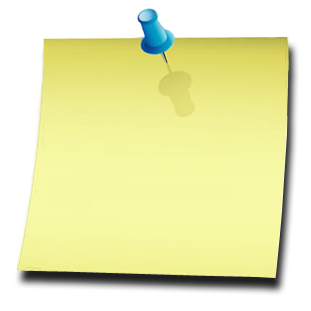 and
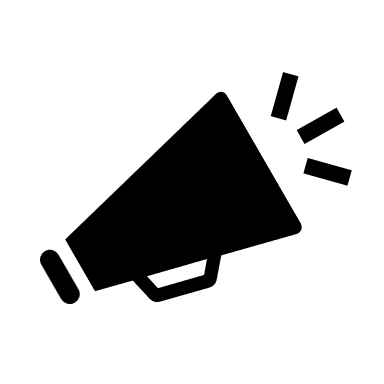 Updates
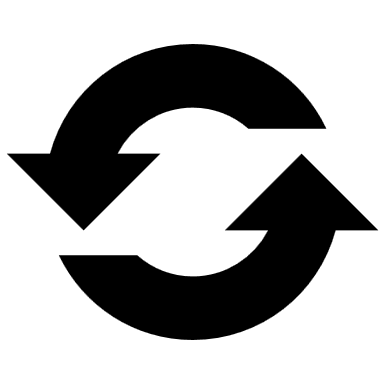 38
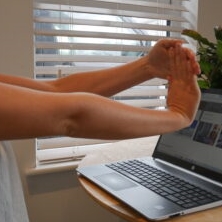 Stretch At Your DeskWrist & Finger StretchesPart One
Extend arms overhead
Draw 5-10 circles inwards and outwards using wrists
Quickly spread fingers and close fists
39
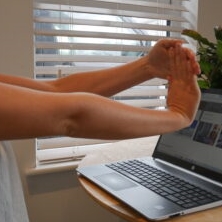 Stretch At Your DeskWrist & Finger StretchesPart Two
Place arms in front of you, palms facing upward
Apply downward pressure on each palm
Switch the palms to face downward
Hold for 5-10 breaths
40
Employment Page in CWW
Desk Aids:
Employment Reporting
Prospective Budgeting
Training on Demand Videos:
Employment Page in CWW
Ending Employment in CWW
Entering $0 Income
Multiple Rates of Pay
41
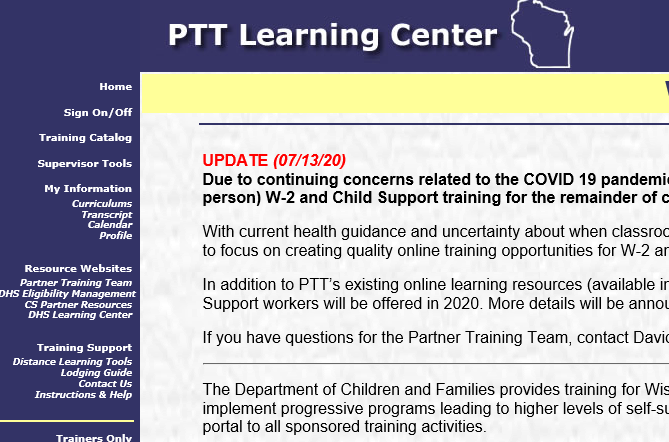 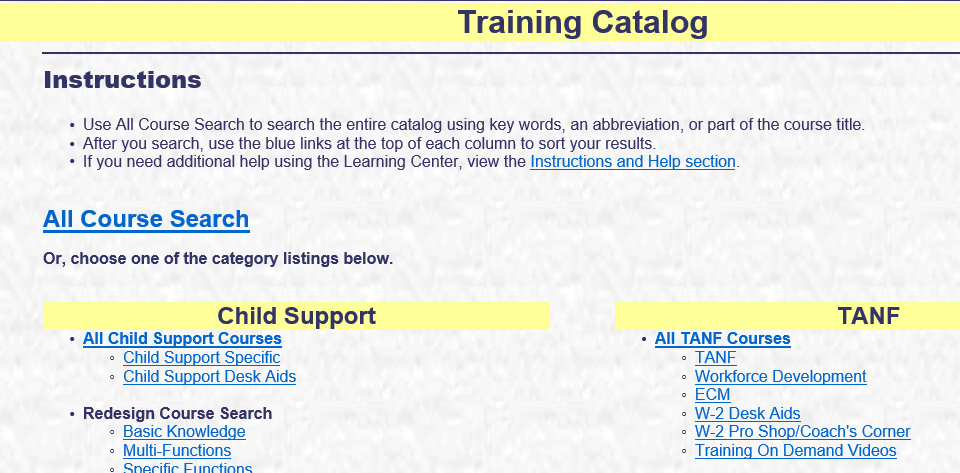 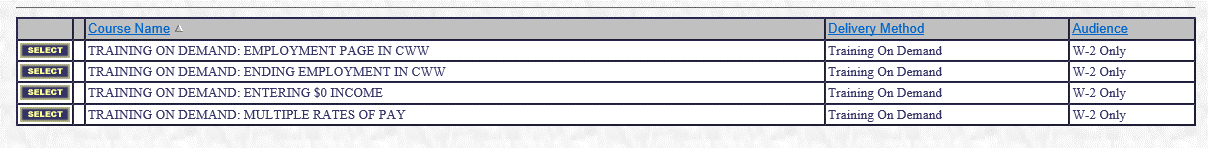 42
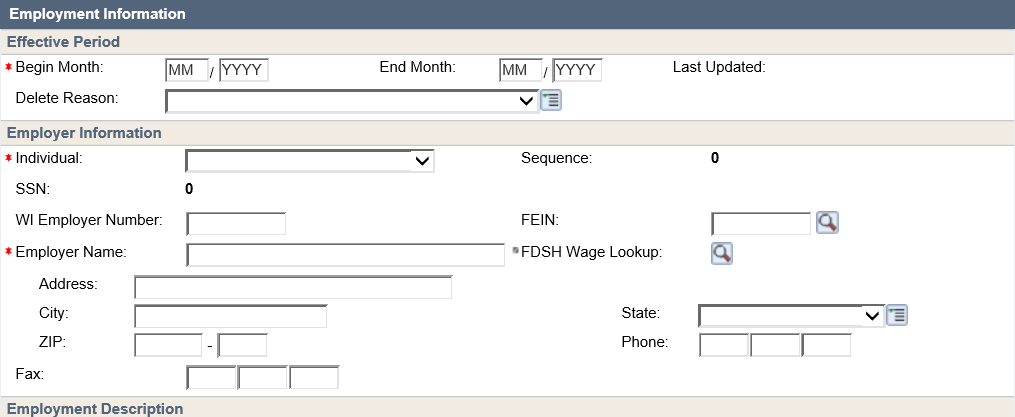 2020
06
Tisha’s New Job
Starts 5/16 
Paid semi-monthly on the 1st and 16th 
40 hrs/wk, $11/hr
First check on 6/1
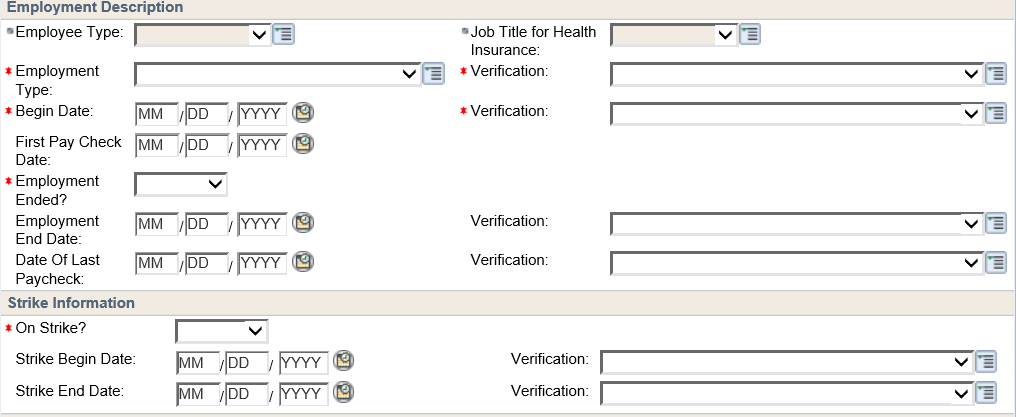 43
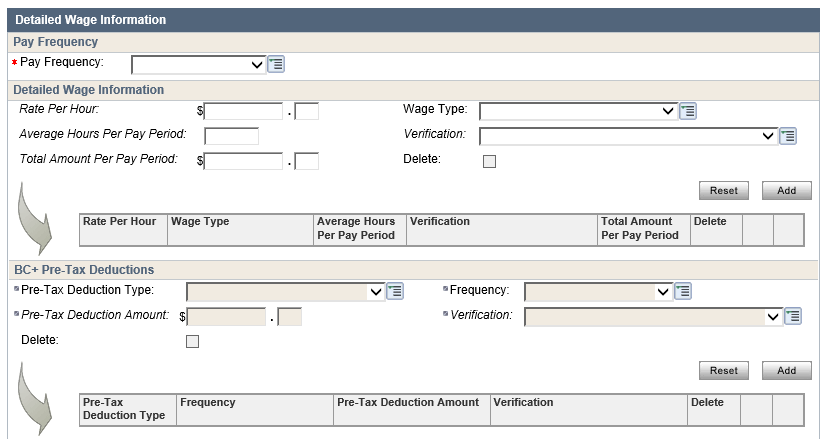 SEMI-MONTHLY
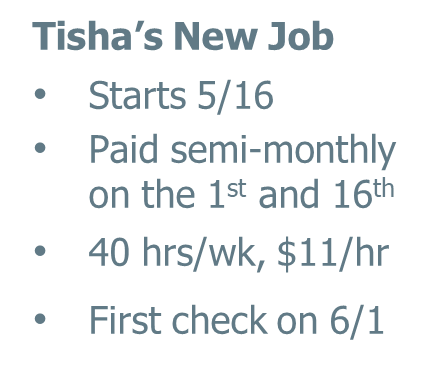 11
00
86
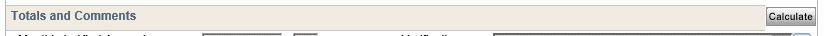 44
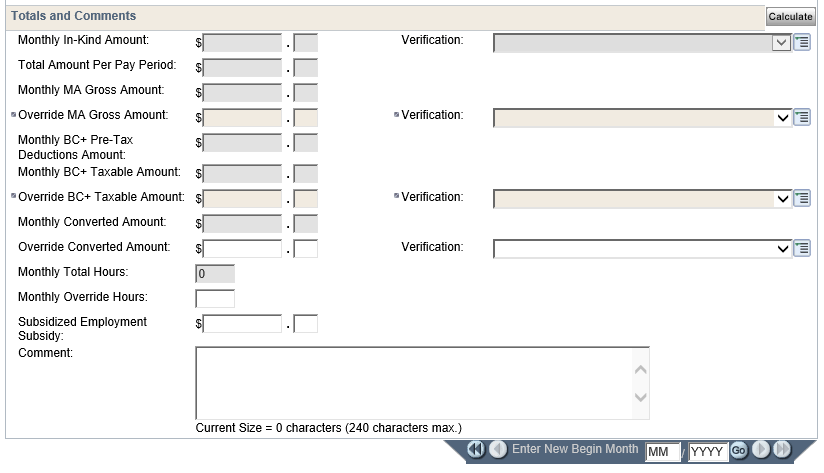 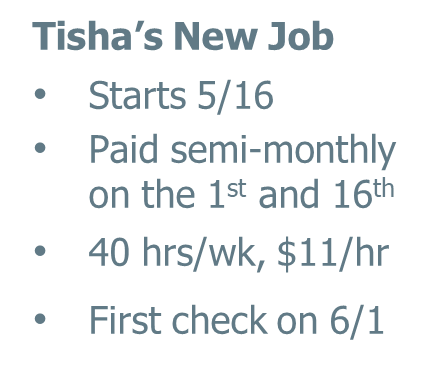 1892
00
00
946
Tisha will be earning a full month’s wages for June based on her pay periods and starting the job in May.
Tisha will receive one check this month. She is paid semi-monthly. Monthly income of $1892/2 = $946 override.
45
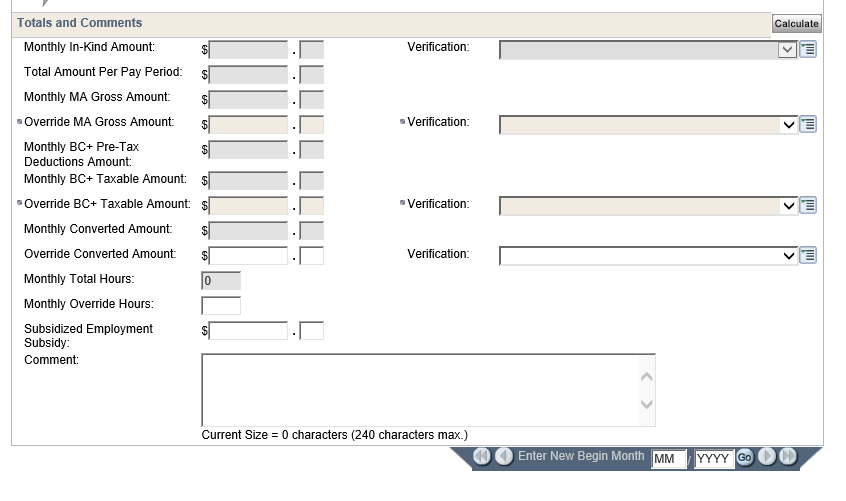 No Income
1892
00
00
AF – AGENCY FORM
00
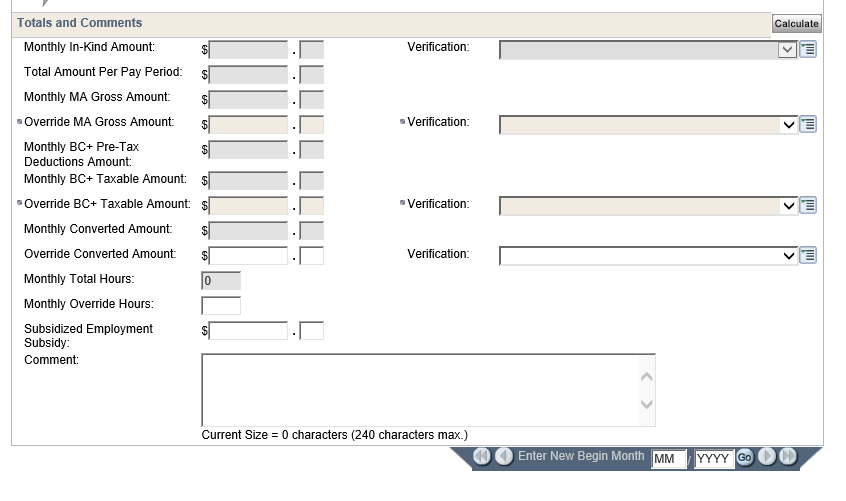 Full Income
1892
00
946
00
AF – AGENCY FORM
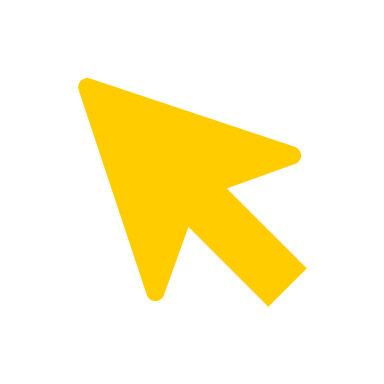 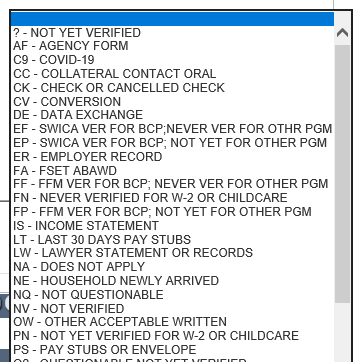 46
How Many Months Do You Need?
Patrice started her job on 3/1. She is paid bi-weekly and will receive her first check on 3/15.
1
2
3
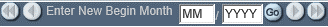 47
How Many Months Do You Need?
Autumn started her job on 10/15. She is paid bi-weekly and will receive her first check on 10/29.
1
2
3
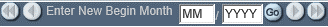 48
How Many Months Do You Need?
Jamal started his job on 6/25. He is paid weekly and will receive his first check on 7/2.
1
2
3
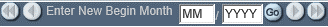 49
How Many Months Do You Need?
Tori started her job on 8/25. She is paid monthly on the 1st of the month. She will receive a check for her first week of work on 9/1.
1
2
3
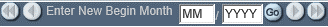 50
Open 
Q & A
51
What do you know today that you did not know yesterday, and that will help you tomorrow?
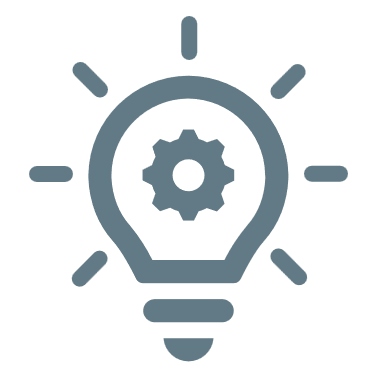 What will you do differently as a result of what you learned?
What is a takeaway you plan to share with others you work with?
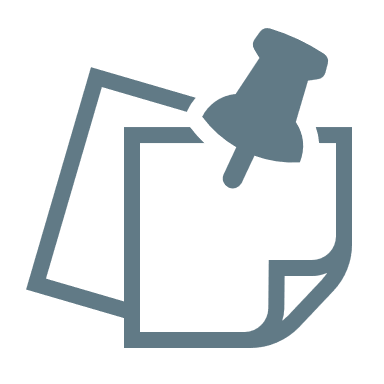 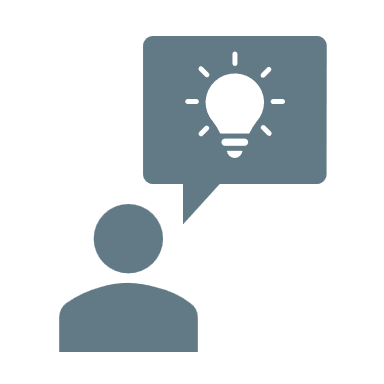 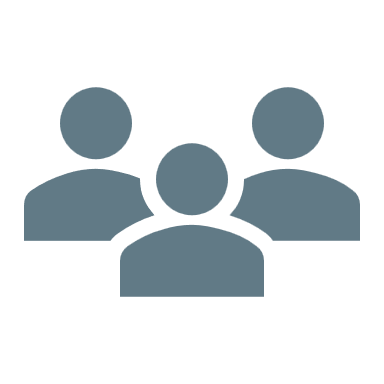 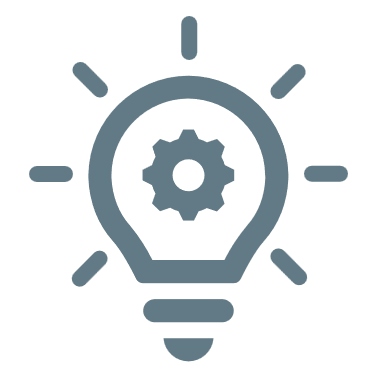 52
ne
rd
w
Use your text annotation tool to share one word, that starts with the first letter of your first name, to describe a quality you have that helps you navigate learning a new job.
53
Questions
Name & Agency
Where You Are At In NWT
America Works
EQUUS
FSC
Maximus
Ross
UMOS
WCI
WRI
Policy and Process
Client Registration
Eligibility 
Assessment
Placement
Employability Plans
Ongoing
Closure
Successes
Challenges
54
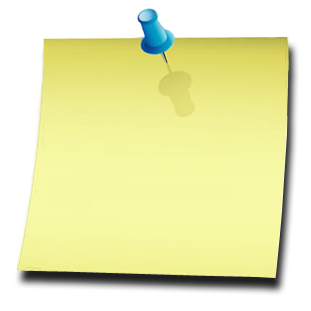 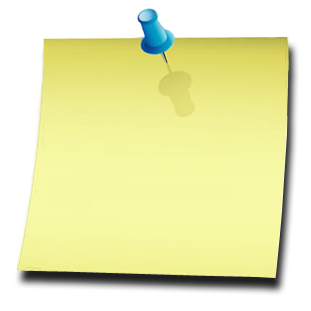 Announcements
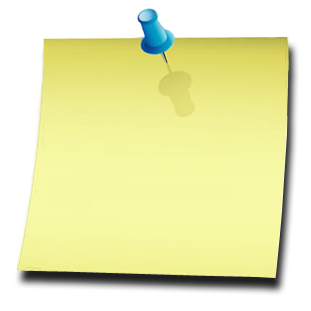 and
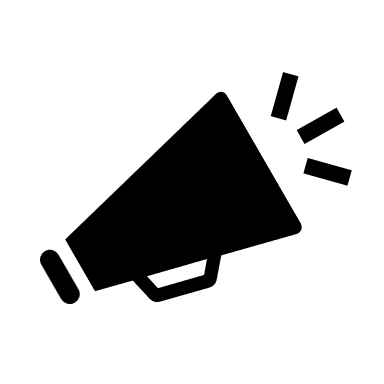 Updates
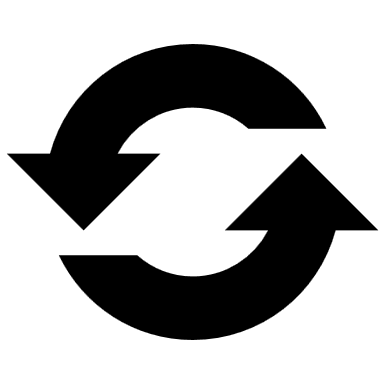 55
Stretch At Your DeskUpward Dog
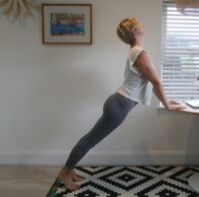 Place hands shoulder-width apart on edge of sturdy desk
Walk feet backward so chest is diagonal to the floor. 
Keep arms straight; lean hips toward desk
Hold for 5-10 breaths
56
W-2 Manual:
https://dcf.wisconsin.gov/manuals/w-2-manual/Production/default.htm
Navigating the W-2 Manual
57
W-2 Manual Scavenger Hunt
Reasonable Accommodations
Working with Confidential Cases
CMC Placement Payment Amount 
W-2 Supportive Service Plans
Aggregating Education Hours
Two-Parent Household 2nd Parent Requirements
Pro-Rated CSJ Placement Hours
Job Access Loans
Activity Codes 
Fact Finding 
Storing Information
Reporting Changes
W-2 Time Limits
Career Assessment
58
Open 
Q & A
59
Takeaway
from today
What’s Your TIP?
Improvement
I want to make
Practice
I plan to add
60
Everything you’re looking for lies behind the mask  you wear
Avoid negative sources people, places, & habits
Believe in yourself
Don’t give up & don’t give in
Family & Friends are hidden treasures, seek them & enjoy their riches
Consider things from every angle
Keep trying no matter how hard it seems
If opportunity doesn’t knock, build a door
Judge your success by what you had to give up in order to get it
Hang on to your dreams
Love yourself
Give more than you planned to
Practice makes perfect
Quality not quantity in everything you do
Open your arms to change, but don’t let go of your values
Never lie, steal or cheat
Make it happen
Remember that silence is sometimes the best answer
Visualize it
Understand  yourself in order to better understand others
When you lose, don’t lose the lesson
Take control of your own destiny
Xcellence in all your efforts
Stop procrastinating
Zero in on your target & go for it
You are unique, nothing can replace you
A to Zen
Use your stamp annotation tool to indicate which phrases resonate with you
61
Questions
Name & Agency
Where You Are At In NWT
America Works
EQUUS
FSC
Maximus
Ross
UMOS
WCI
WRI
Policy and Process
Client Registration
Eligibility 
Assessment
Placement
Employability Plans
Ongoing
Closure
Successes
Challenges
62
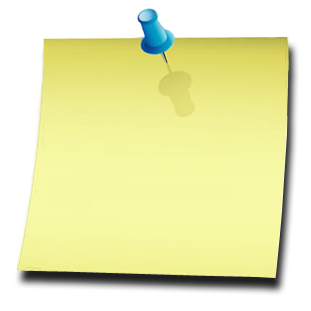 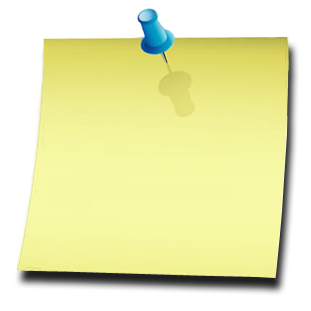 Announcements
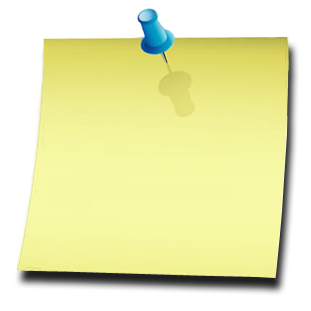 and
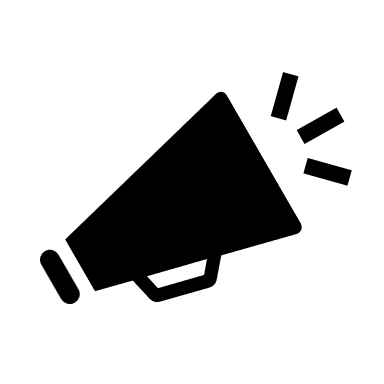 Updates
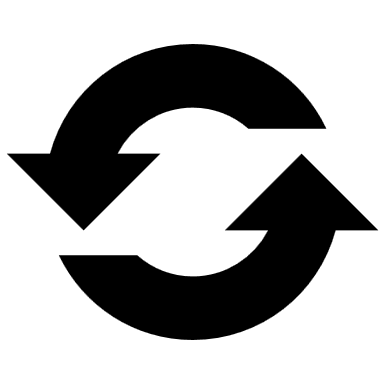 63
Stretch At Your DeskEagle Arms
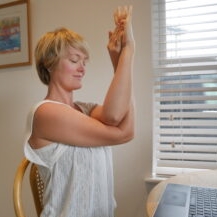 Place arms at a 90° angle in front of you
Cross one arm over the other, interlocking; palms together
Lift elbows; Stretch fingers 
Hold for 3-5 breaths
Switch sides and repeat
64
W-2 Manual:
3.2 Income
3.3 Assets
Income vs. Assets
Desk Aids:
Income or Asset
65
Employment
Child Support
Autos
Boats
Savings Account
Unemployment
Self-Employment
Tax Returns
SSI/SSDI
Checking Account
Property (House, Land)
JAL and W-2 Payments
Camper
Assets
Income
Employment
Earnings from a minor
Unemployment
Adult SSI/SSDI
Child SSI/SSDI
Self-Employment
Tax Returns
Child Support
Non-Regular Child Support (Arrears)
Tax Returns
JAL and W-2 Payments
Checking
Savings
Autos
Boat
Camper
Property
66
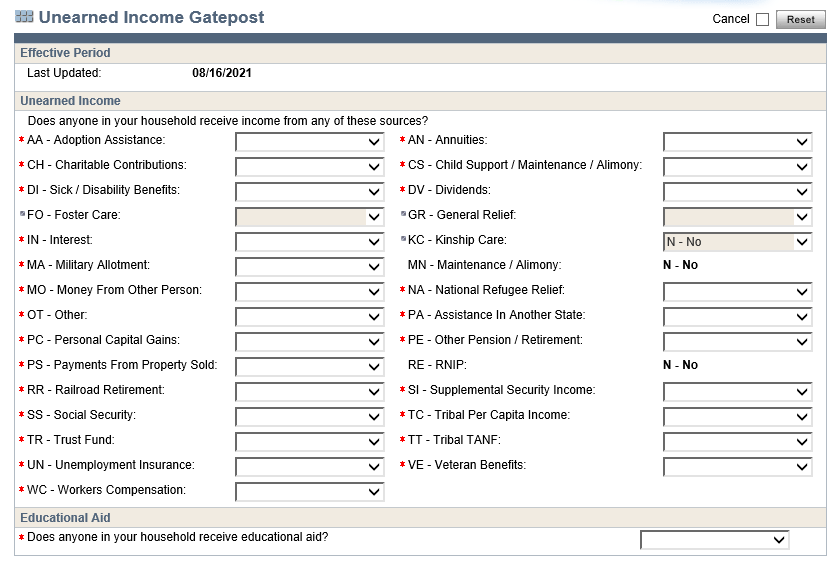 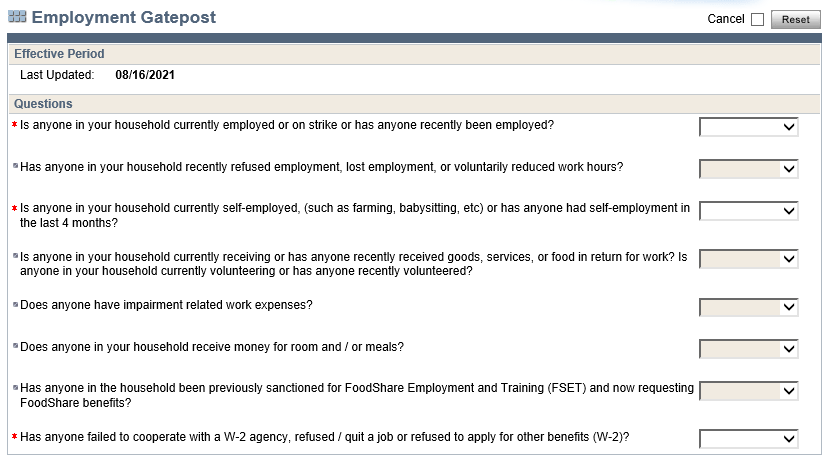 67
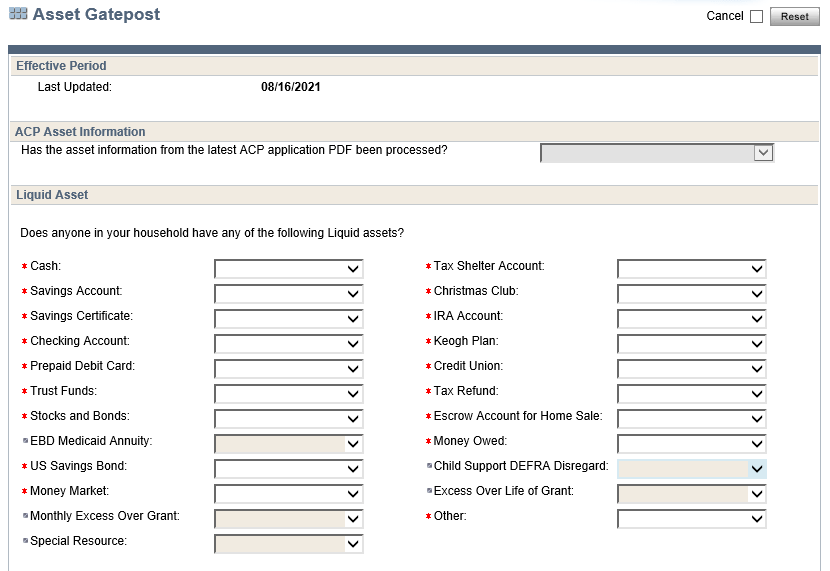 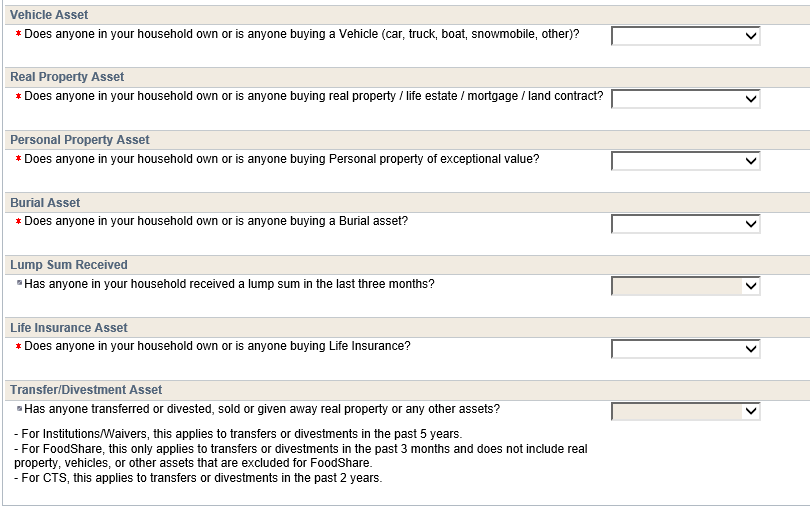 68
Counted
Disregarded
Income Type
69
Counted Income
Income
Employment
Unemployment
Adult SSI/SSDI
Self-Employment
Non-Regular Child Support (Arrears)
Employment
Earnings from a minor
Unemployment
Adult SSI/SSDI
Child SSI/SSDI
Self-Employment
Tax Returns
Child Support
Non-Regular Child Support (Arrears)
Tax Returns
JAL and W-2 Payments
Disregarded Income
Earnings from a minor
Child Support
Child SSI/SSDI
Tax Returns
JAL and W-2 payments
70
Counted
Disregarded
Asset Type
71
Counted Assets
Checking
Savings
Autos
Boat
Camper
Property
Assets
Checking
Savings
Autos
Boat
Camper
Property
Disregarded Assets
$10,000 combined vehicle equity
Homestead (if primary residence and no more than 200% of median value)
72
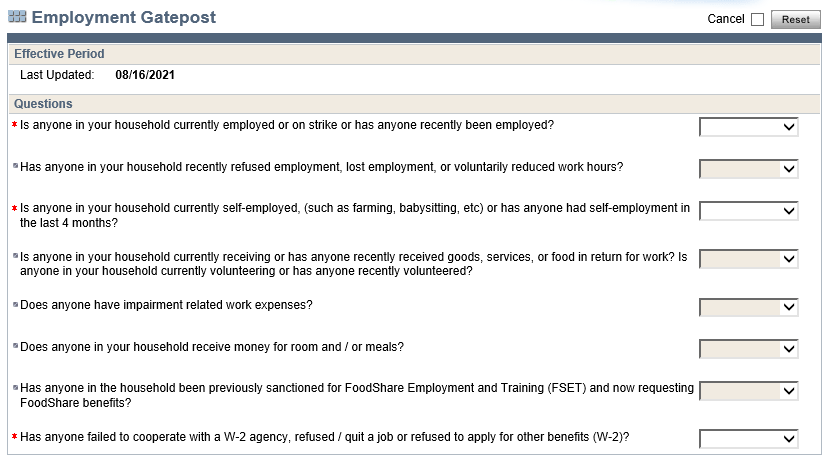 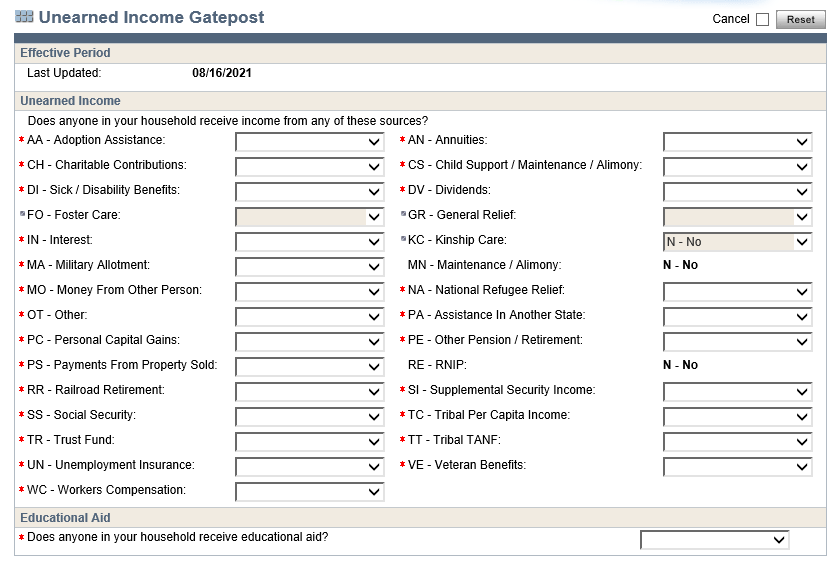 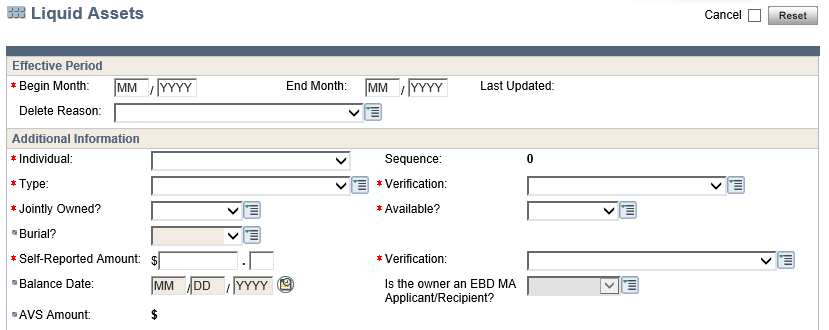 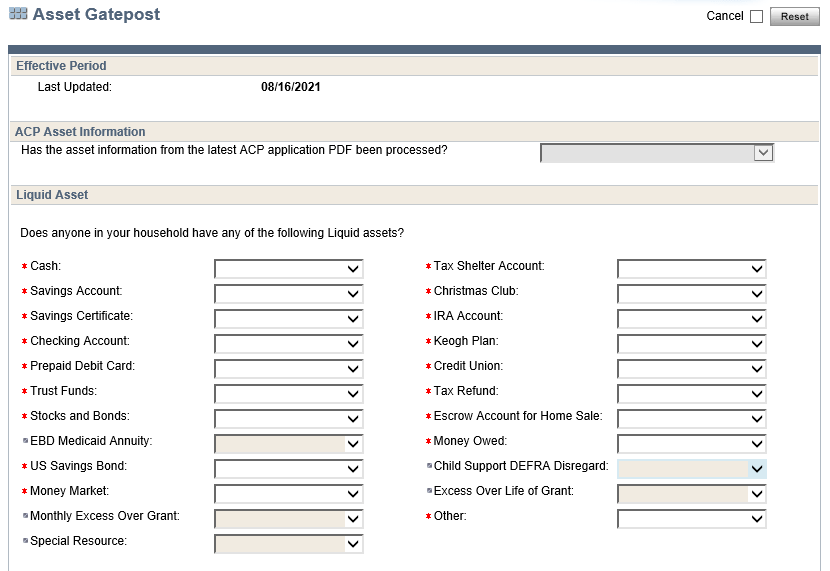 73
Asset
Income
Katie is a 22-year-old single mother with an infant son, Josh, who is 4 months old. She has a pre-paid debit card and is not working at this time. Josh’s father helps her when he can and pays child support. Katie reports Josh has a savings account her parents started for him.  Katie says she borrows her mother’s car, and is living at her parents’ in the apartment they made for her above the garage. She doesn’t pay any rent.
74
Asset
Income
Celeste is single mother with two children: Sammy, age 10, and Johnny, age 7 months. Her brother, Ethan, age 20, lives with her. He has a part time job. Celeste has a pre-paid debit card and a checking account. She also has a 2015 Chevy Malibu that was a gift from her grandfather. She doesn’t owe anything on the car. Celeste is getting unemployment. Sammy and Johnny are getting child support from their father.
75
Asset
Income
Hector and Maria have 4 children: Sava, 17, Jose, 12, Selena, 10, and Juan, 5. Hector lost his job due to an injury, and Maria is getting SSDI. Juan also gets SSI. Hector and Maria have a joint checking account and savings account. Hector exhausted his short-term disability from his job, and is not able to return. He is receiving unemployment.  They have two cars. Hector has a 401K. They own their home. Sava has a part time job and an X-Pro Moped scooter.  Maria said he saved and paid cash for it.
76
Open 
Q & A
77
AHA Moment
What information from today do you plan to apply moving forward?
Apply
Happen
How do you plan to make this happen?
Action
What is the first action step you plan to take?
78
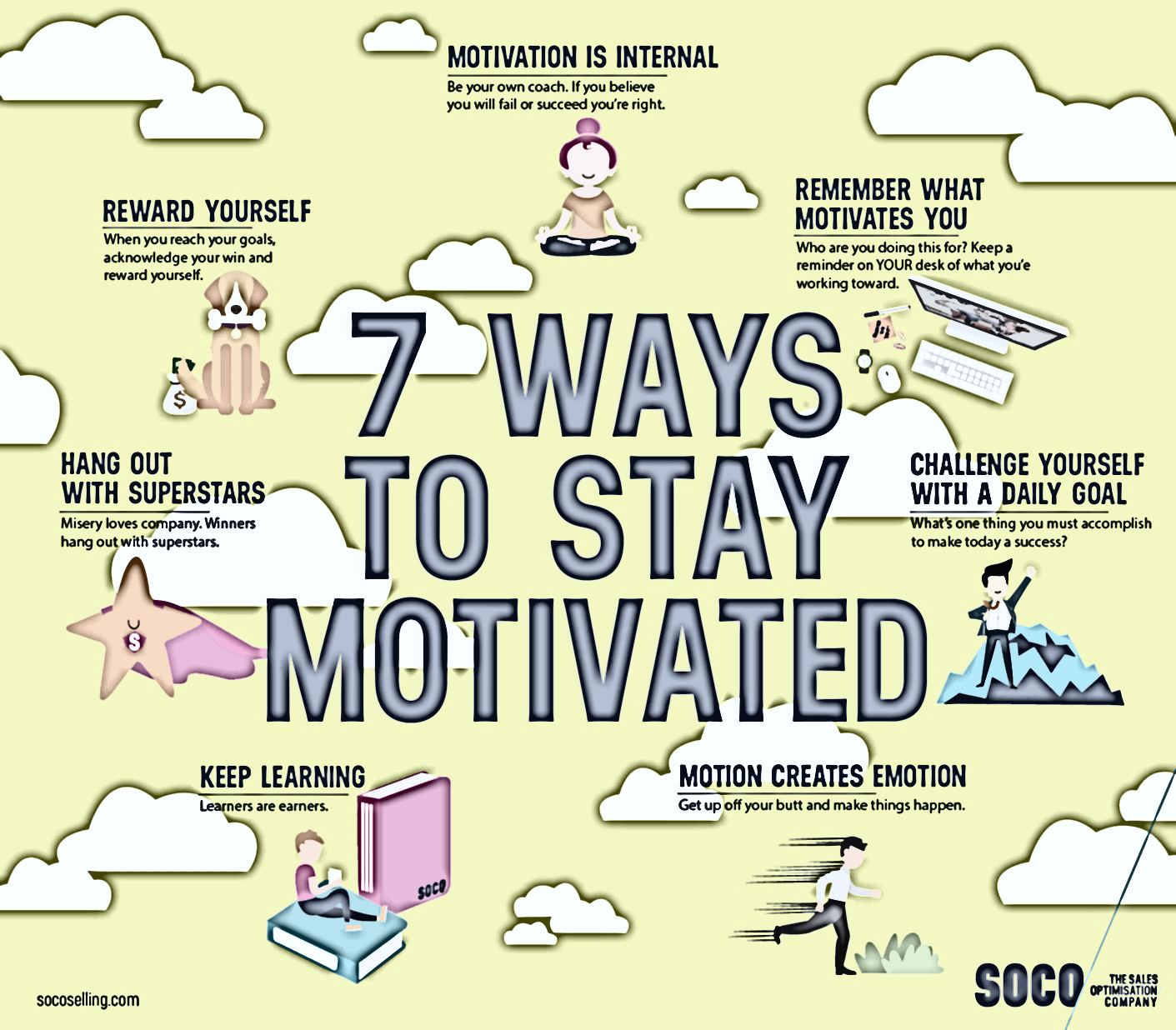 Share additional ways you stay motivated by typing in the chat
79
Questions
Name & Agency
Where You Are At In NWT
America Works
EQUUS
FSC
Maximus
Ross
UMOS
WCI
WRI
Policy and Process
Client Registration
Eligibility 
Assessment
Placement
Employability Plans
Ongoing
Closure
Successes
Challenges
80
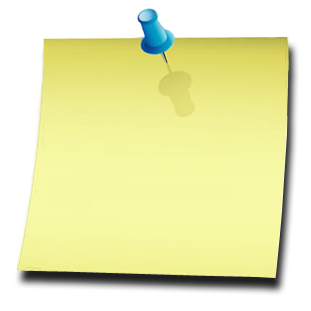 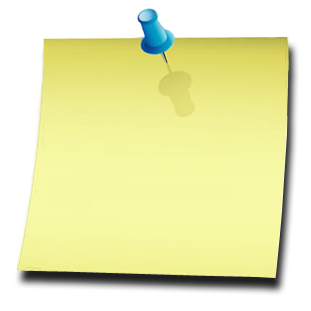 Announcements
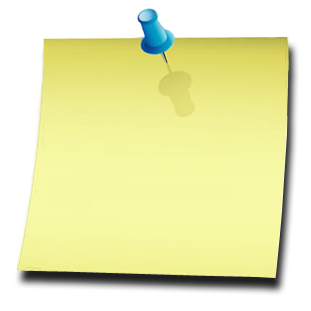 and
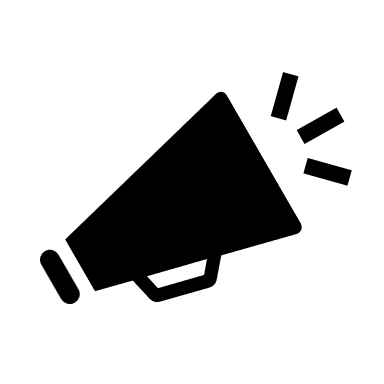 Updates
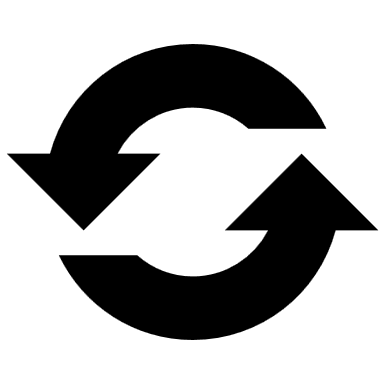 81
Stretch At Your DeskSeated Twist
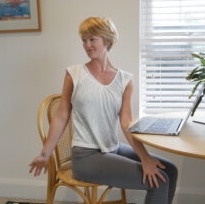 Place hands on back of chair
Gently twist your chest and abdomen to one side
Hold for 4-5 breaths
Switch sides and repeat
82
W-2 Manual:
6.1.1 Parts of the Employability Plan
Goal Setting
Desk Aids:
SMART Goals
83
S
M
Specific
A
R
T
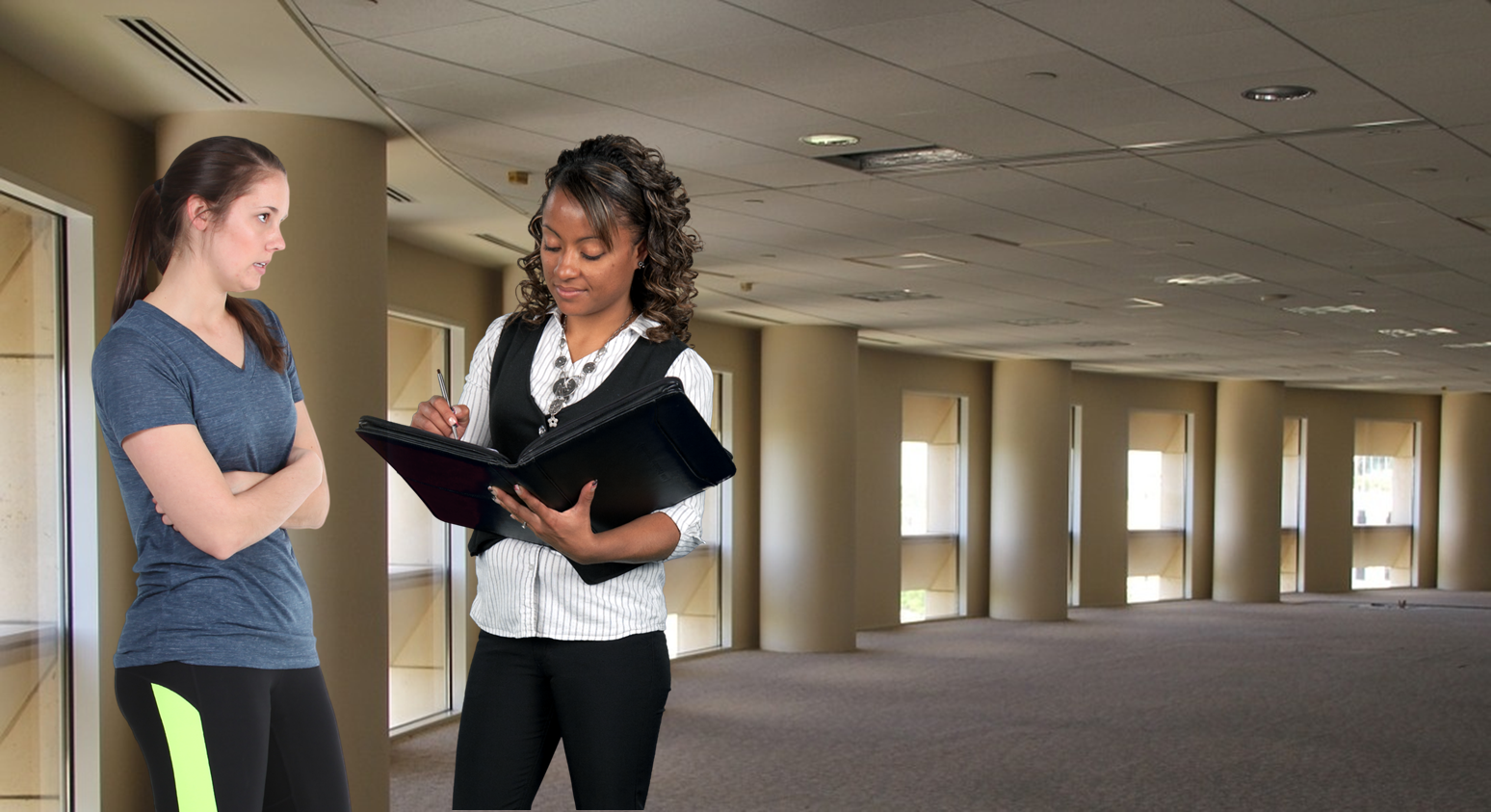 Measurable
Attainable
Relevant
Time-Based
84
Why set 
SMART goals?
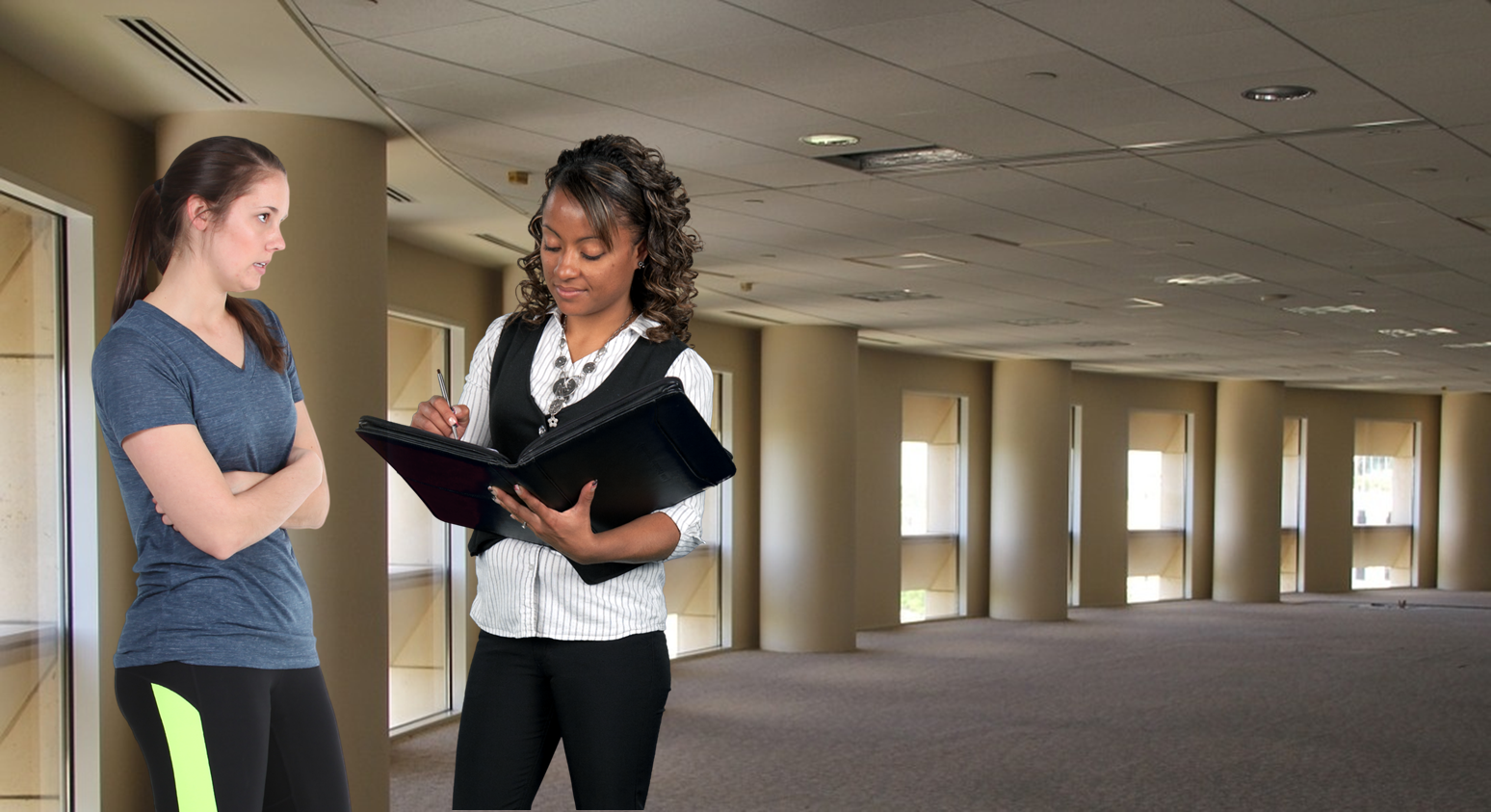 Gain participant    buy-in.
Participants more likely to achieve their goals.
Help participants stay on track.
85
Goal Types
Primary Employment

Chosen Field of Interest
Secondary Employment

Back-up Field of Interest
Other Program

Related to Education Skills or Training
Long Term Career

Aligns with Career Assessment
Personal 

Non-Program Related
86
Accountant - Sue likes working with numbers and would like to become an accountant in the future. She knows she will need to complete several other steps before this can happen, including going back to school to complete her degree.
Reduce stress – Sue knows she has a lot of stress in her life and needs to find ways to deal with it. She will try various coping strategies, such as drawing, journaling, yoga, and exercise to reduce her stress levels.
Factory Worker - Bob wouldn’t mind working in a factory if he can move around and doesn’t have to stay in the same place all the time.
Mechanic - Bob likes working on vehicles. He has experience fixing cars and likes working with his hands.
Cashier/Customer Service - Sue is willing to take a job as a cashier or in the customer service field if needed. She likes to work with people and has good customer service skills.
Spend quality time with kids– Bob wants to spend more quality time with his kids. He would like to take them on a trip to the zoo.
Own a Business - Bob would like to own an auto repair shop someday. He thinks he would be a good and fair boss. He needs to learn more about being a small business owner and save money for business start-up.
Office Assistant - Sue has attention to detail and likes assisting others. She wants full-time, first shift work. Her career assessment results show her workstyles and interests are a good match for this type of work.
Obtain Driver’s License – Sue has never had a DL and wants one because the bus takes too long. She would like to pass the temporary licensing test by the end of next month.
Complete an automotive certificate course – Bob would like to complete the Automotive Quick Service Technician certificate offered by the local tech college, as he knows this is important for his future.
Primary Employment
Secondary Employment
Other Program
Long Term Career
Personal
87
Spend quality time with kids– Bob wants to spend more quality time with his kids. He would like to take them on a trip to the zoo.
Plan for the trip to the zoo. Figure out the schedule (travel, activities), what you will need to bring, etc.
Choose a day to go to the zoo. Consider how long it will take to save money, schedules (work/school), and weather.
Determine how much it will cost to go to the zoo (transportation, parking, admission, food, souvenirs, special attractions, etc.)
Look up information on the zoo, including hours, location, and cost.
88
Open 
Q & A
89
One Meaningful…
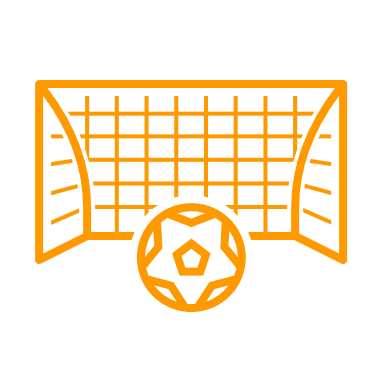 Goal
Idea
90
Wisconsin Works
Learning Center
Gateway
Manual
Desk Aid
Training
Comments
Goal
Activities
Employment
Accommodations
Eligibility
Placement
Participation
Good Cause
CWW
WWP
Case
PIN
ECF
91
Wisconsin Works
Learning Center
Gateway
Manual
Desk Aid
Training
Comments
Goal
Activities
Employment
Accommodations
Eligibility
Placement
Participation
Good Cause
CWW
WWP
Case
PIN
ECF
92
Questions
Name & Agency
Where You Are At In NWT
America Works
EQUUS
FSC
Maximus
Ross
UMOS
WCI
WRI
Policy and Process
Client Registration
Eligibility 
Assessment
Placement
Employability Plans
Ongoing
Closure
Successes
Challenges
93
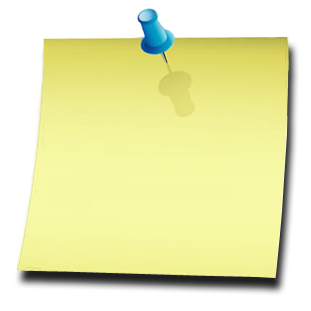 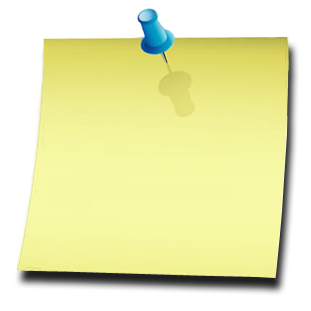 Announcements
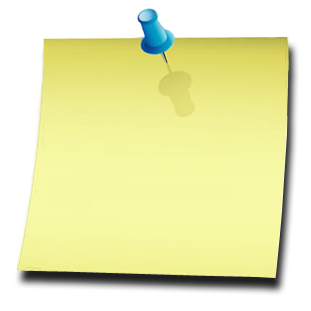 and
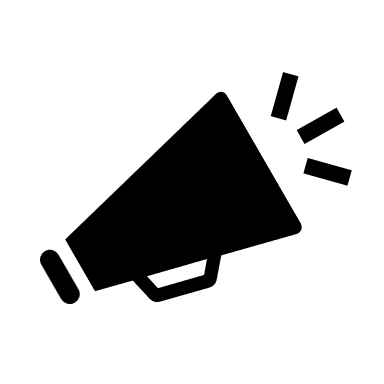 Updates
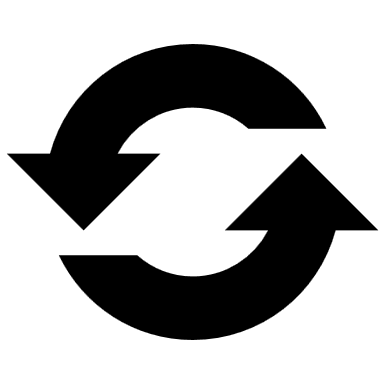 94
Stretch At Your DeskRestorative Stretch
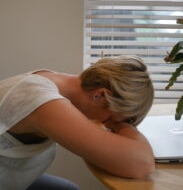 Place feet flat on the floor
Cross your arms on your desk
Lay forehead onto your arms
Breathe deeply for up to five minutes
95
W-2 Manual:
11.2 Hourly Payment Reductions
11.3.3 Good Cause
Participation Tracking and Good Cause
Desk Aids:
W-2 Participation Tracking
96
Make-up Hours
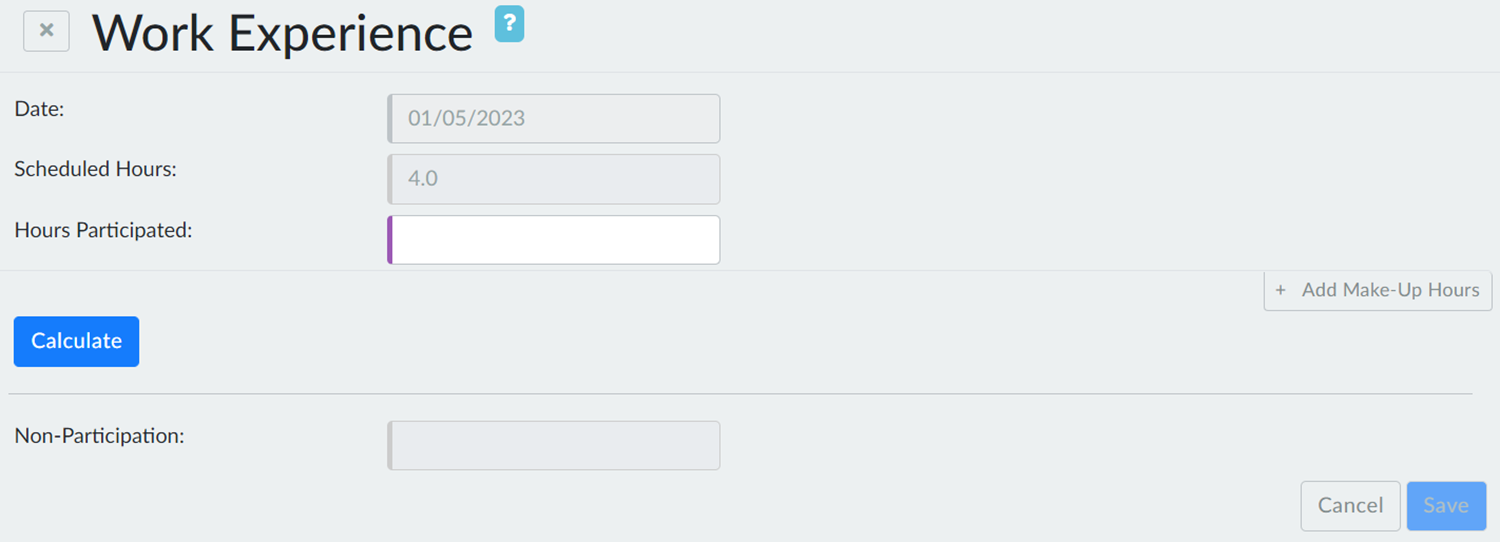 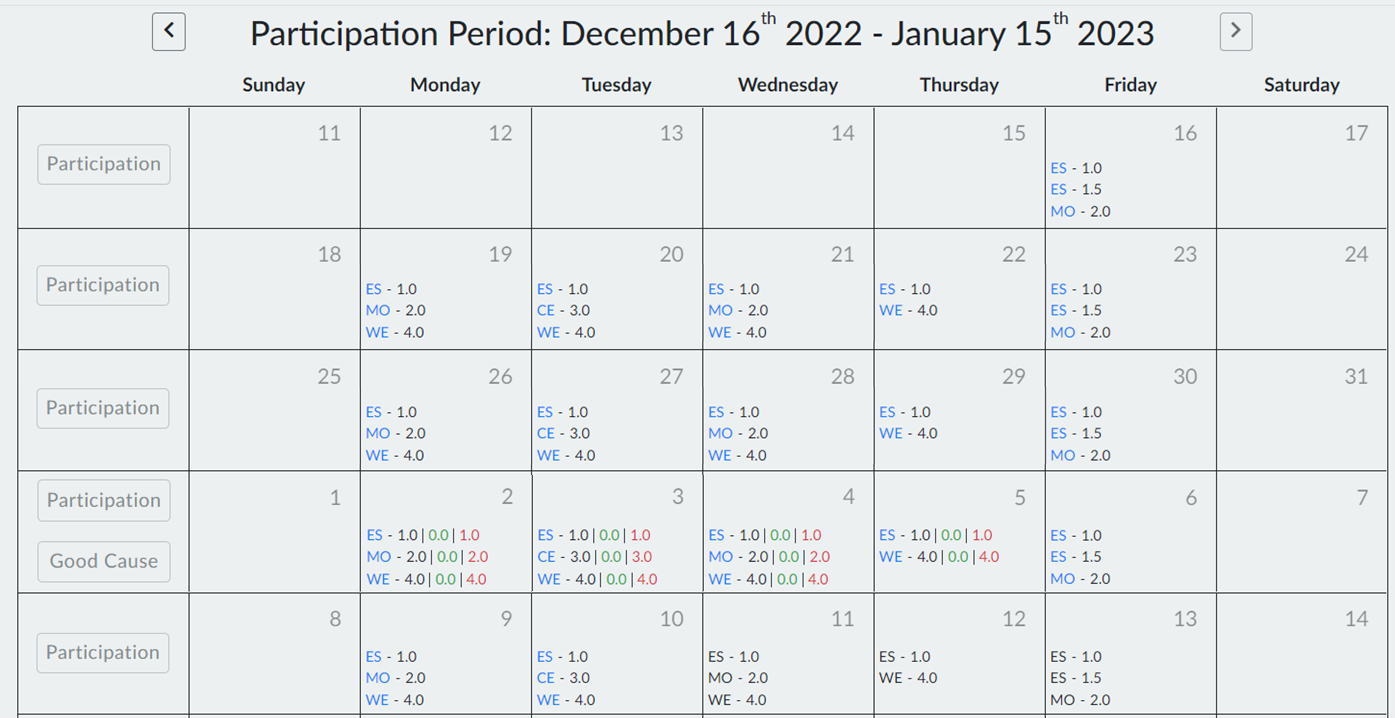 97
Entering Make-up Hours
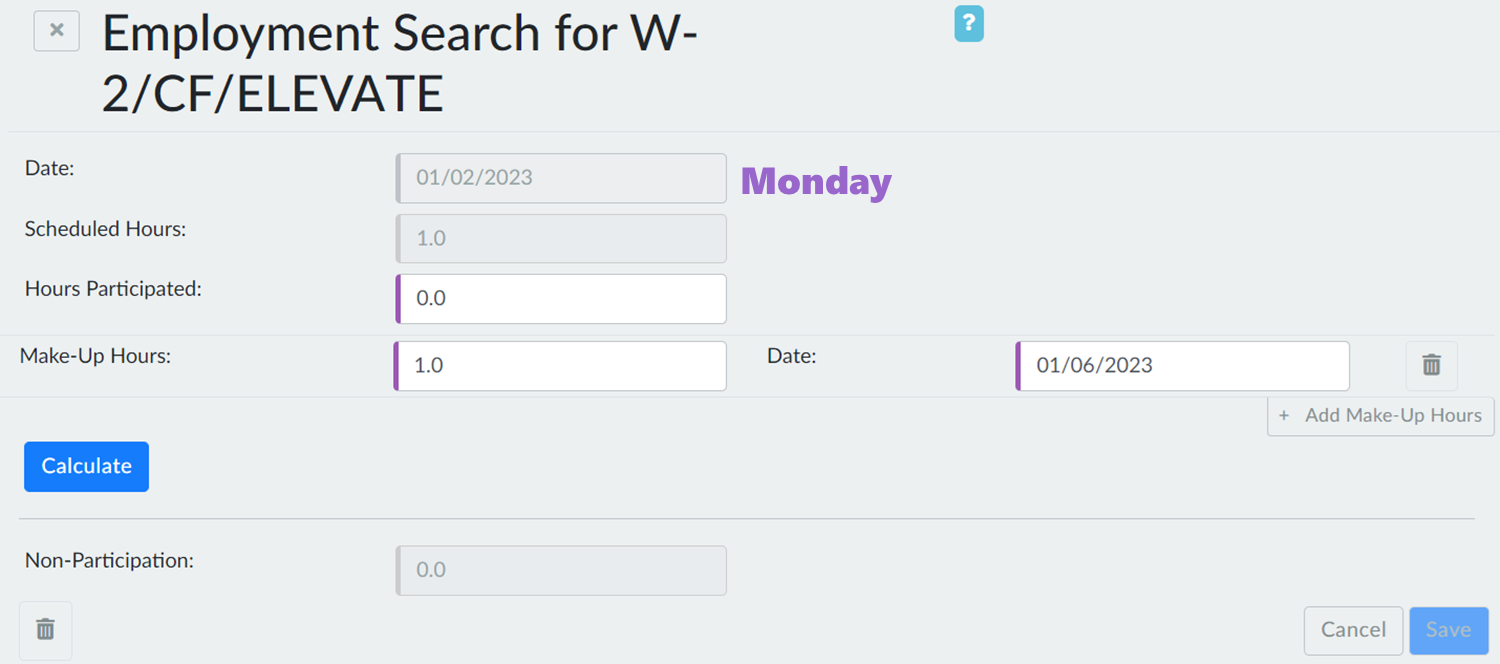 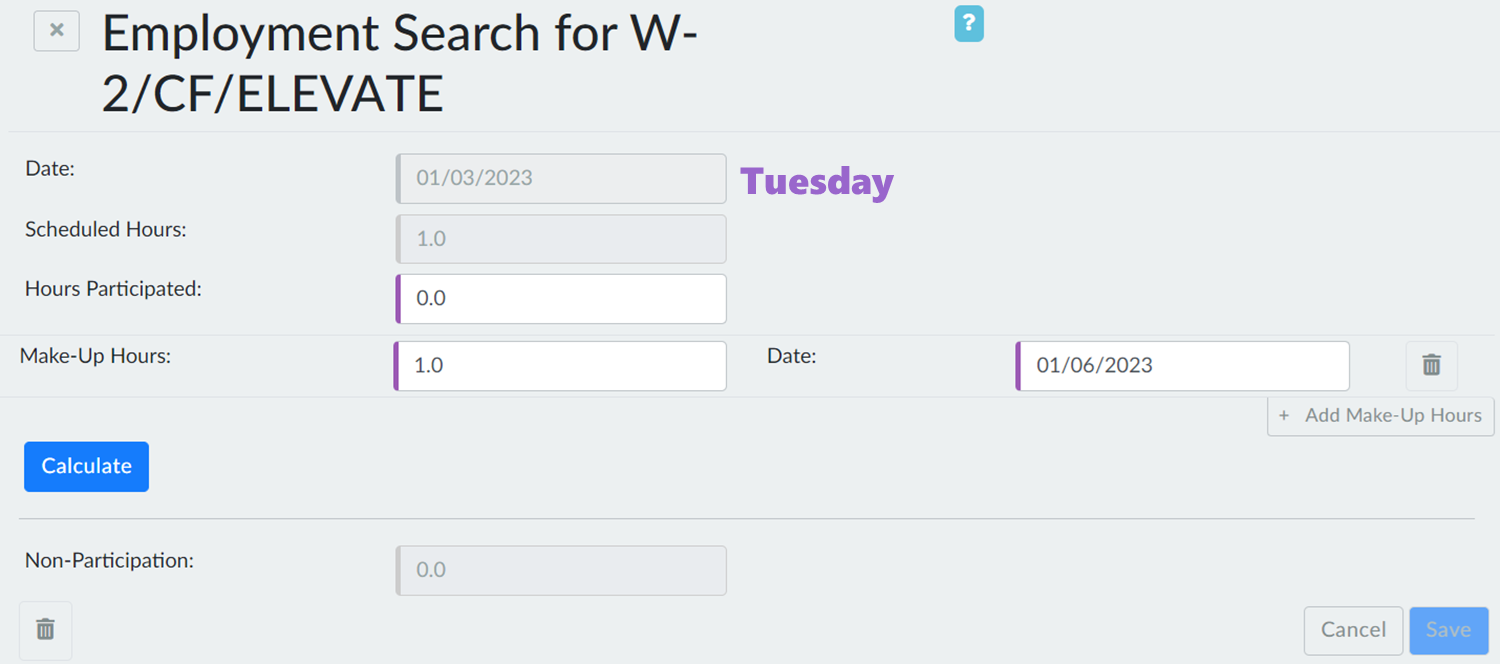 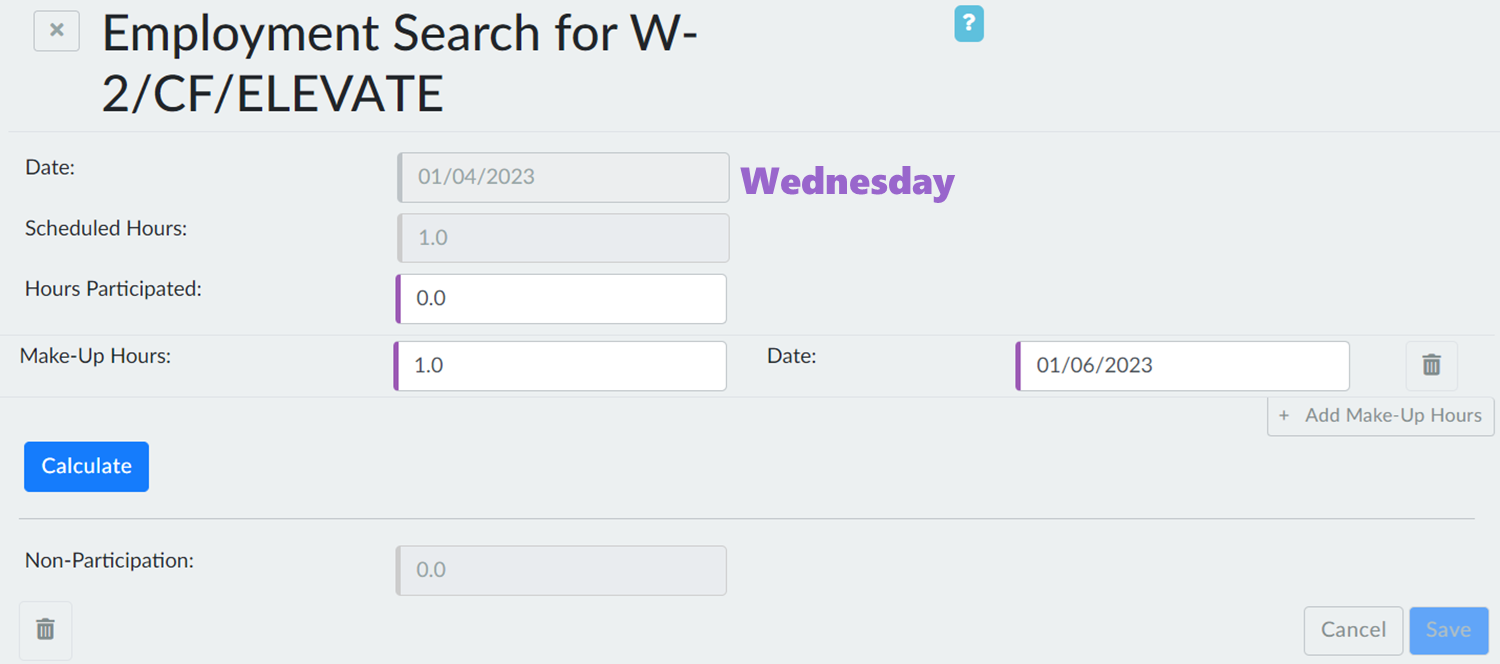 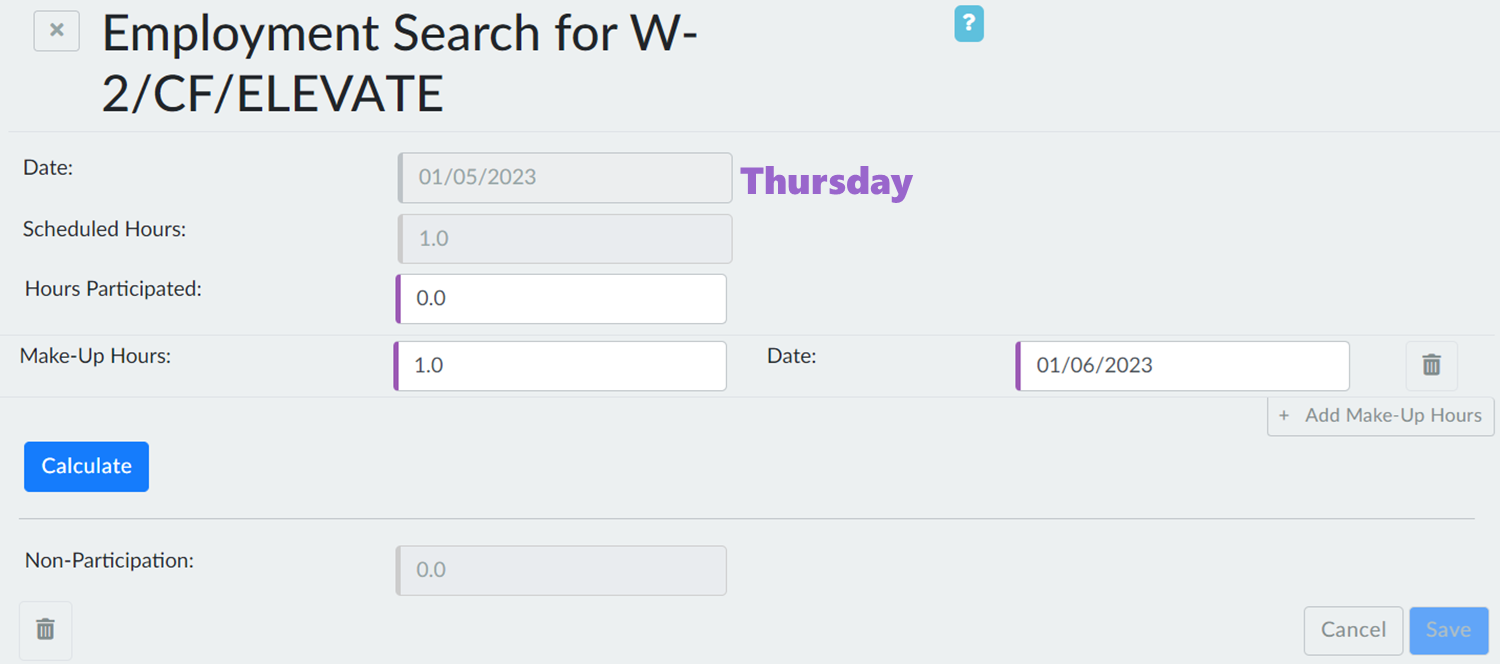 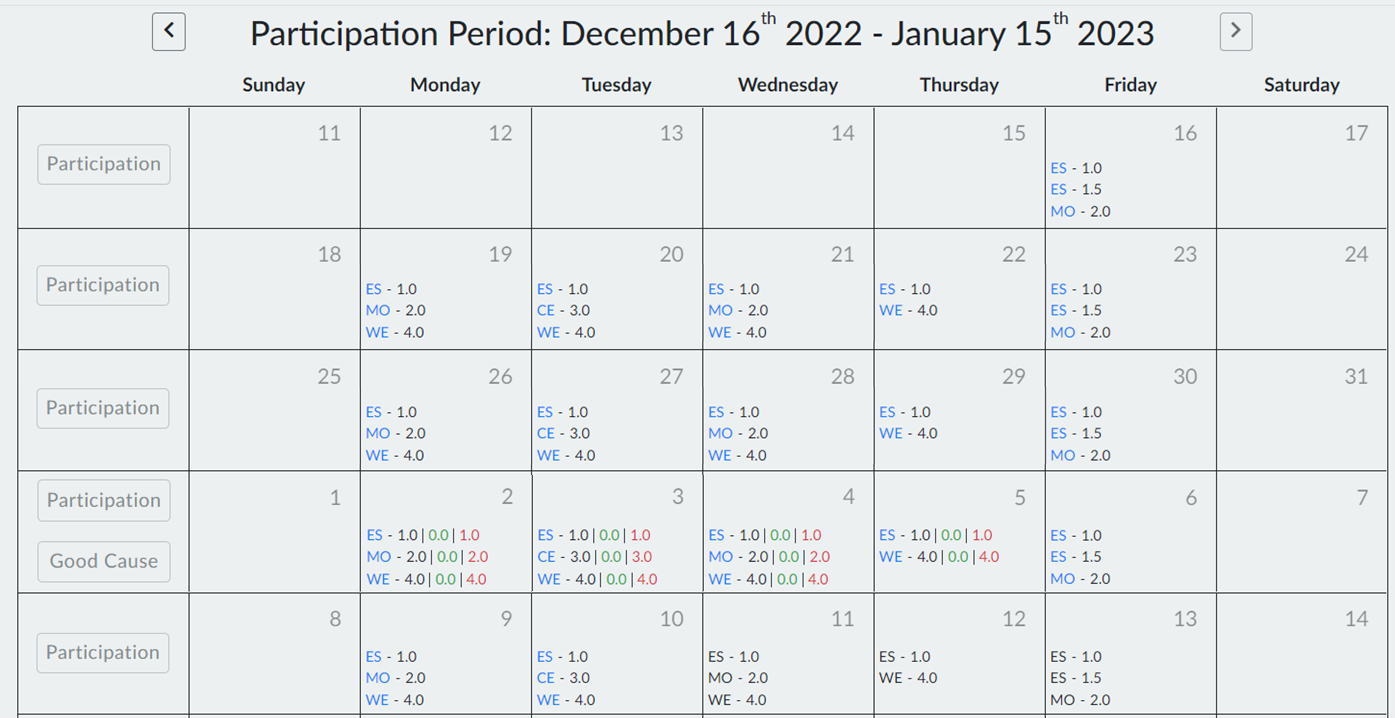 98
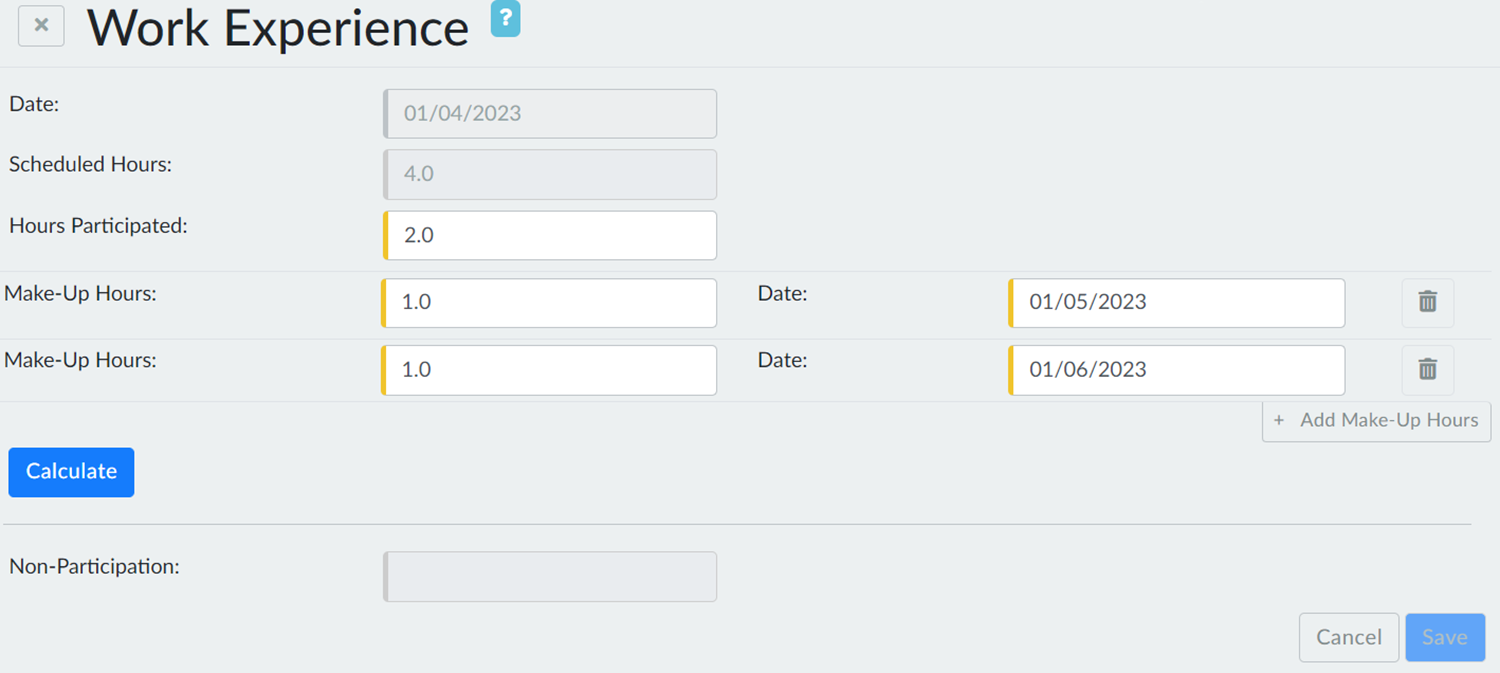 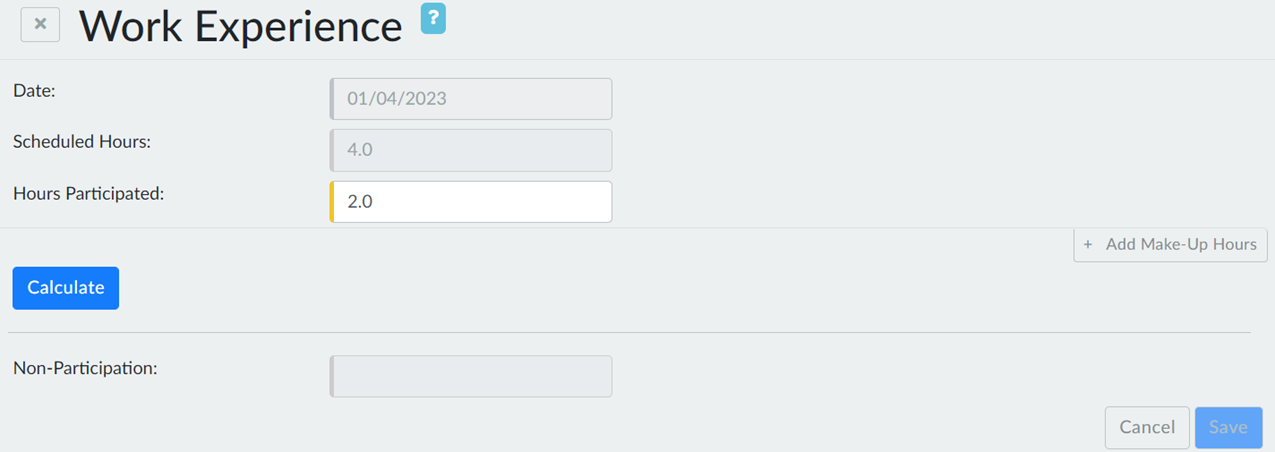 x2
99
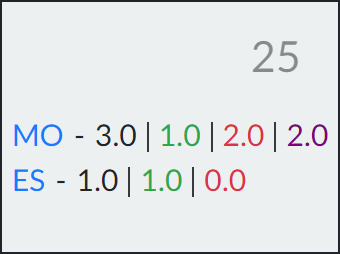 Participation Hours
Scheduled Hours
Good Cause Hours
Non-Participation Hours
100
Patterns of Participation #1
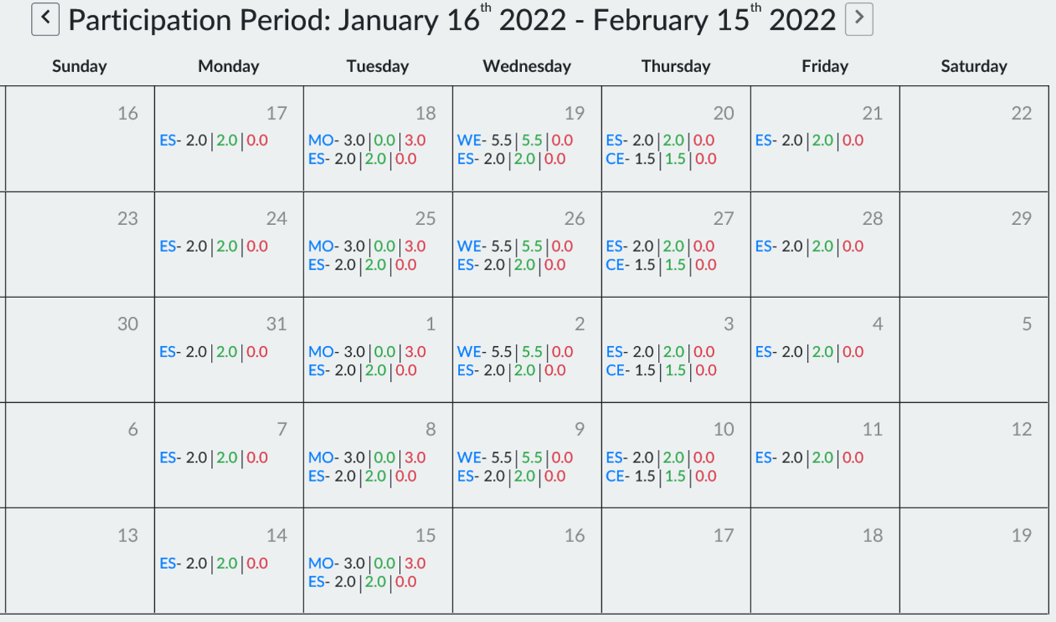 101
Patterns of Participation #2
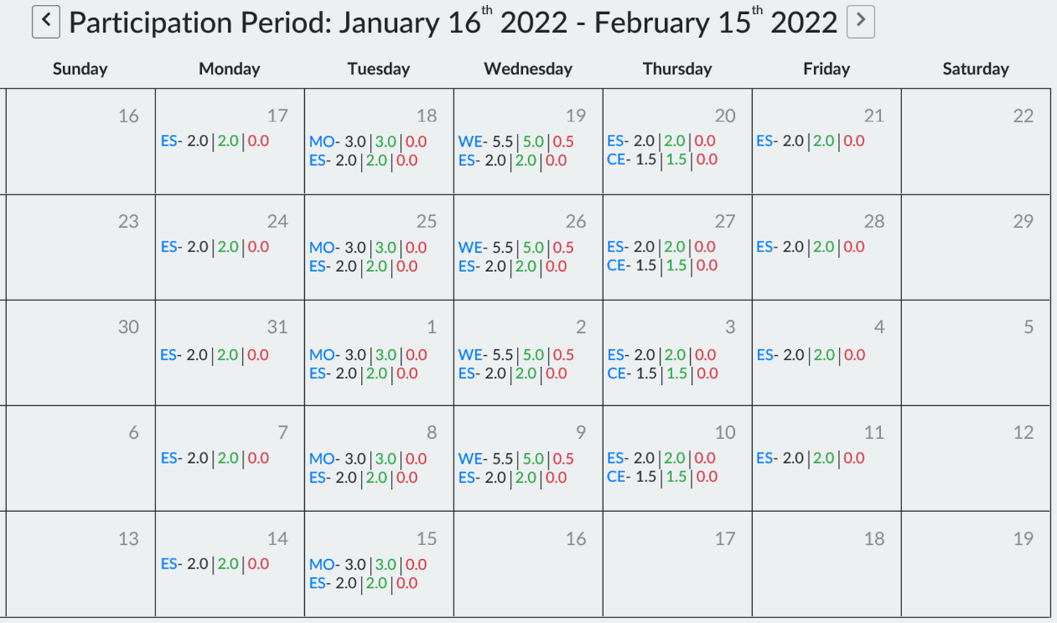 102
Patterns of Participation #3
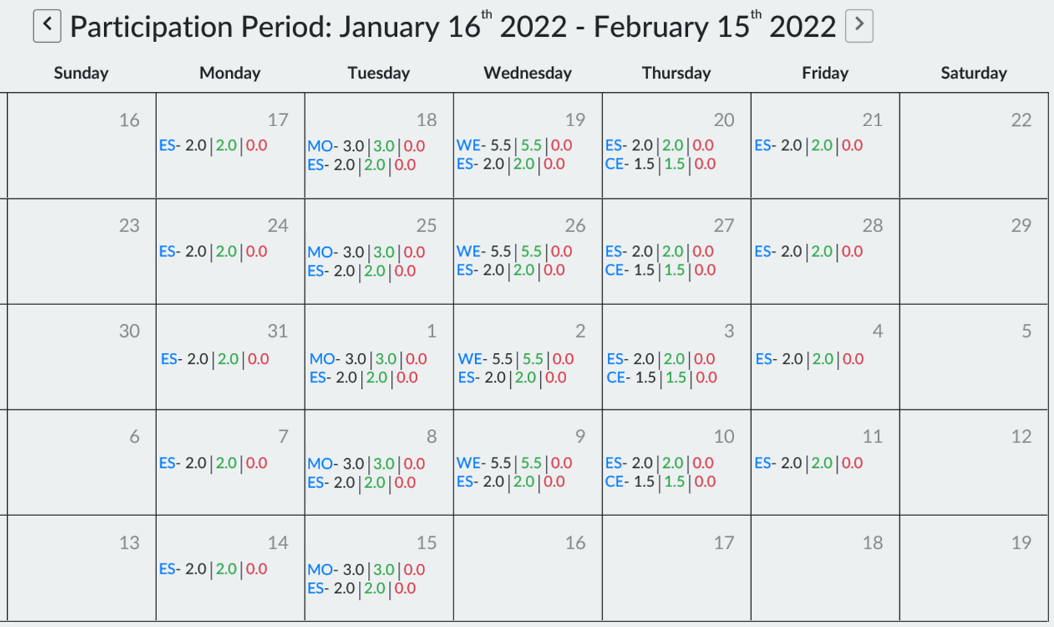 103
Participation and Good Cause Buttons
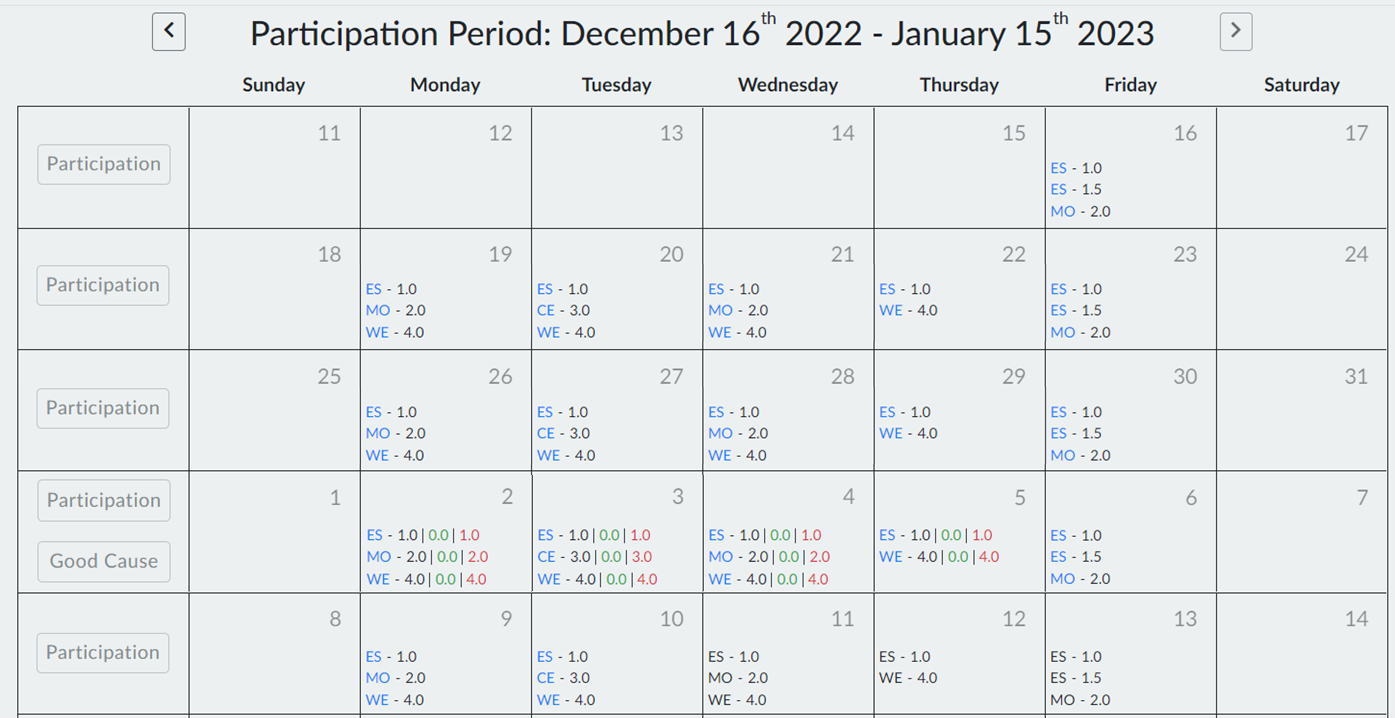 104
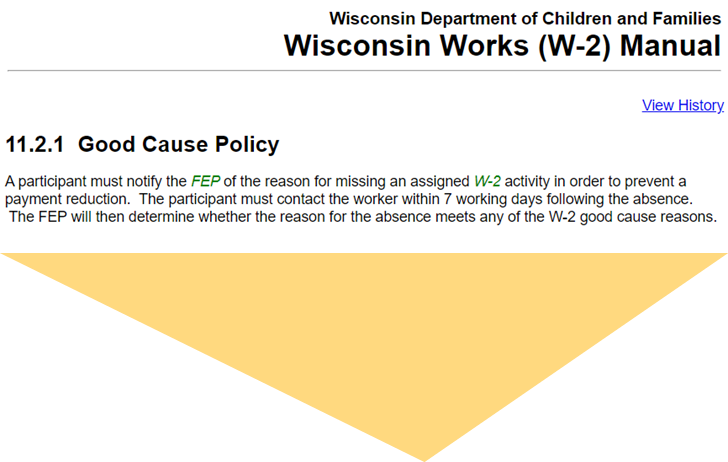 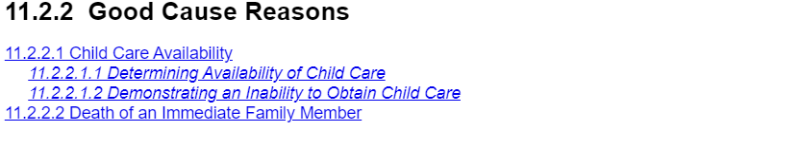 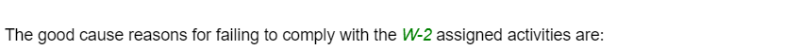 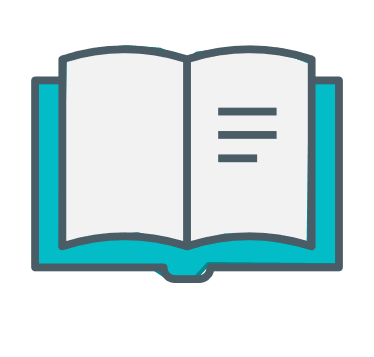 105
Good Cause Determination
Approve
Deny
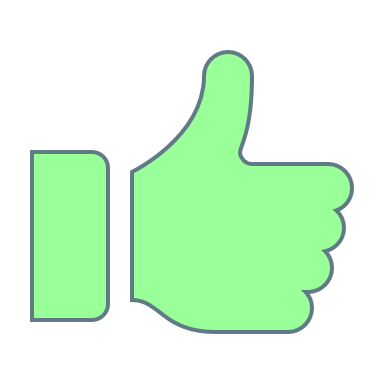 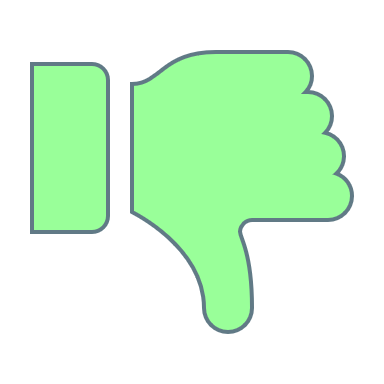 106
Open 
Q & A
107
What do you know today that you did not know yesterday, and that will help you tomorrow?
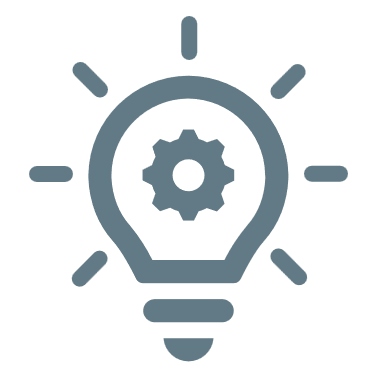 What will you do differently as a result of what you learned?
What is a takeaway you plan to share with others you work with?
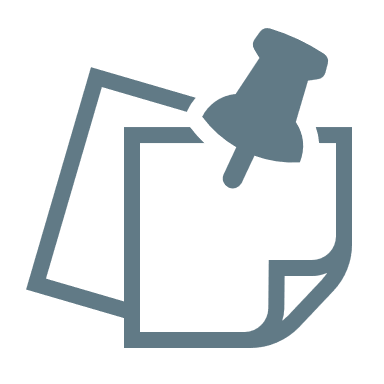 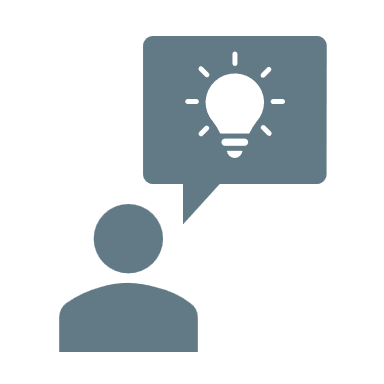 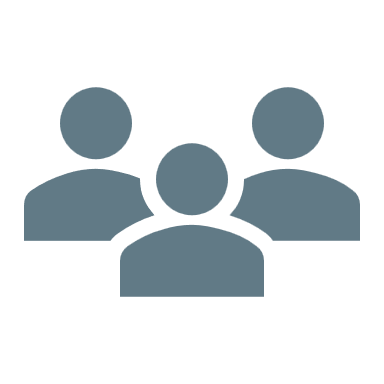 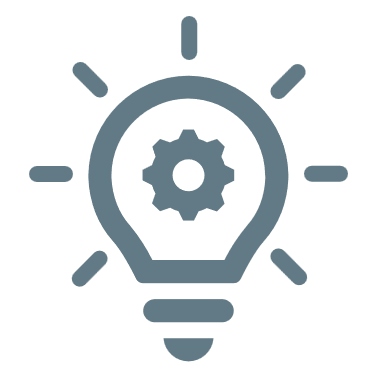 108